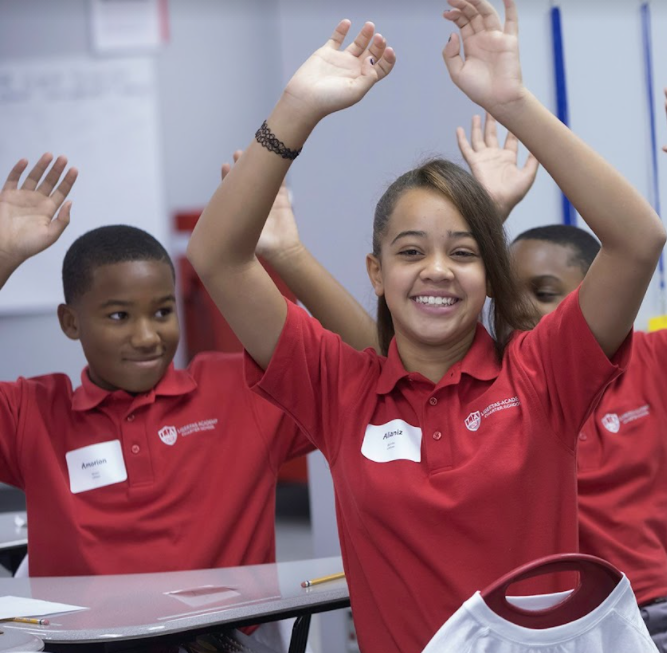 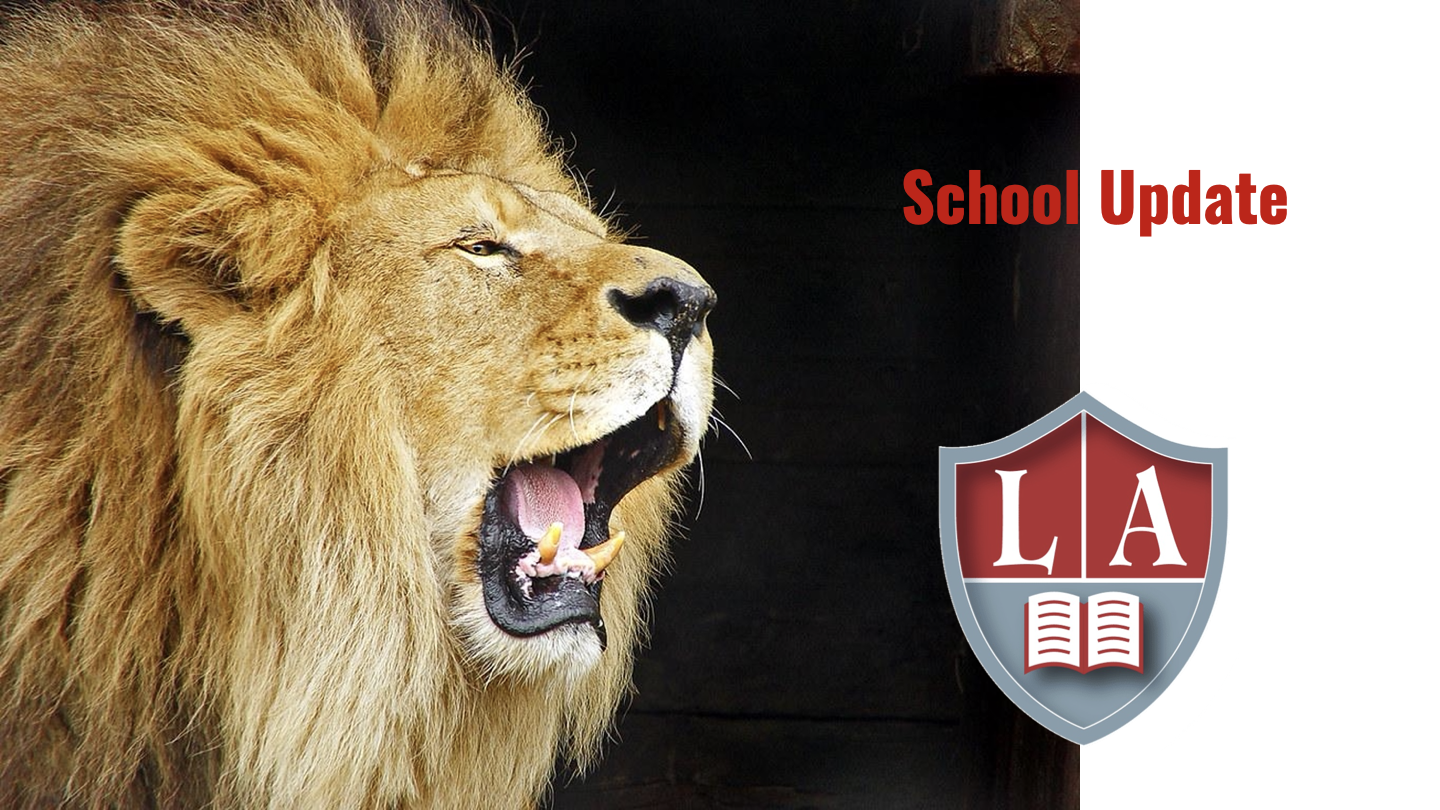 Director’s Meeting 
October 24 , 2022
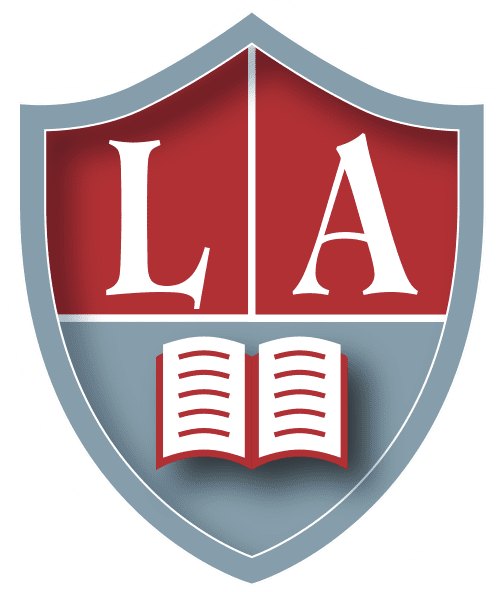 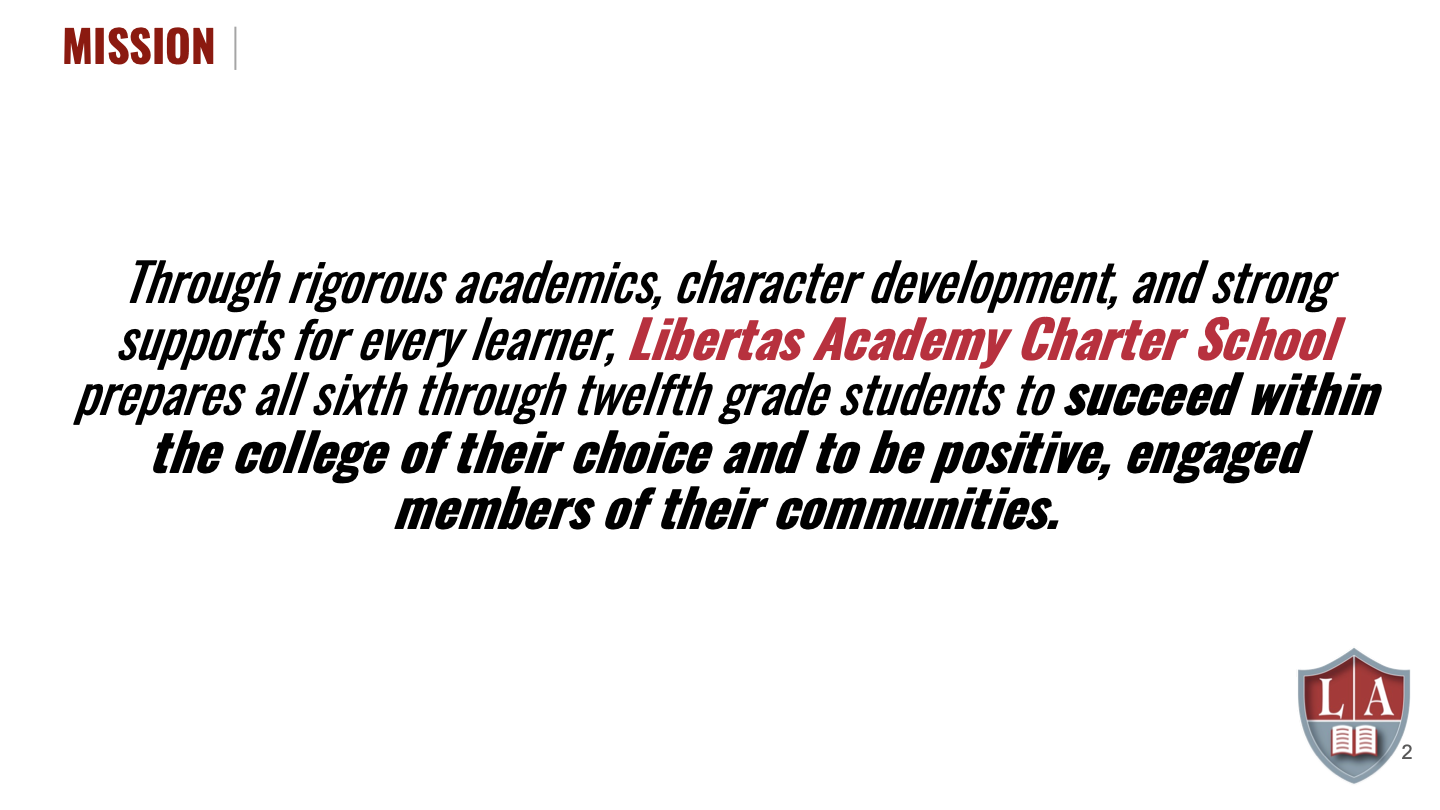 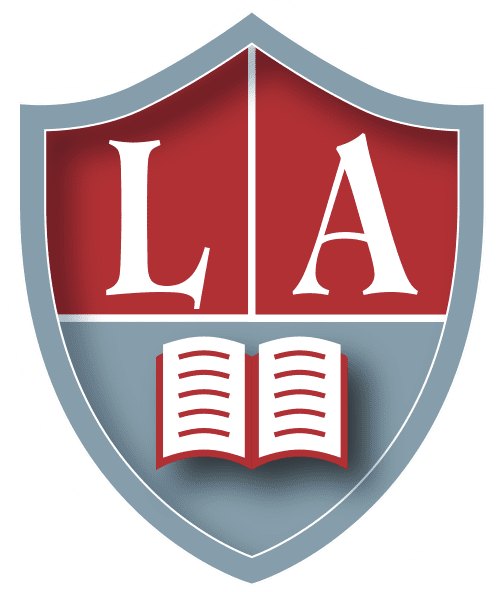 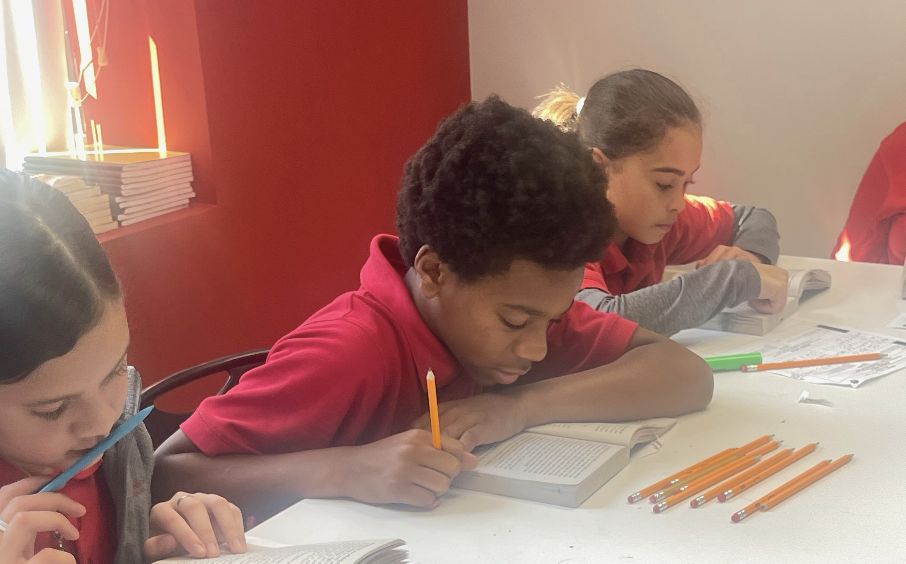 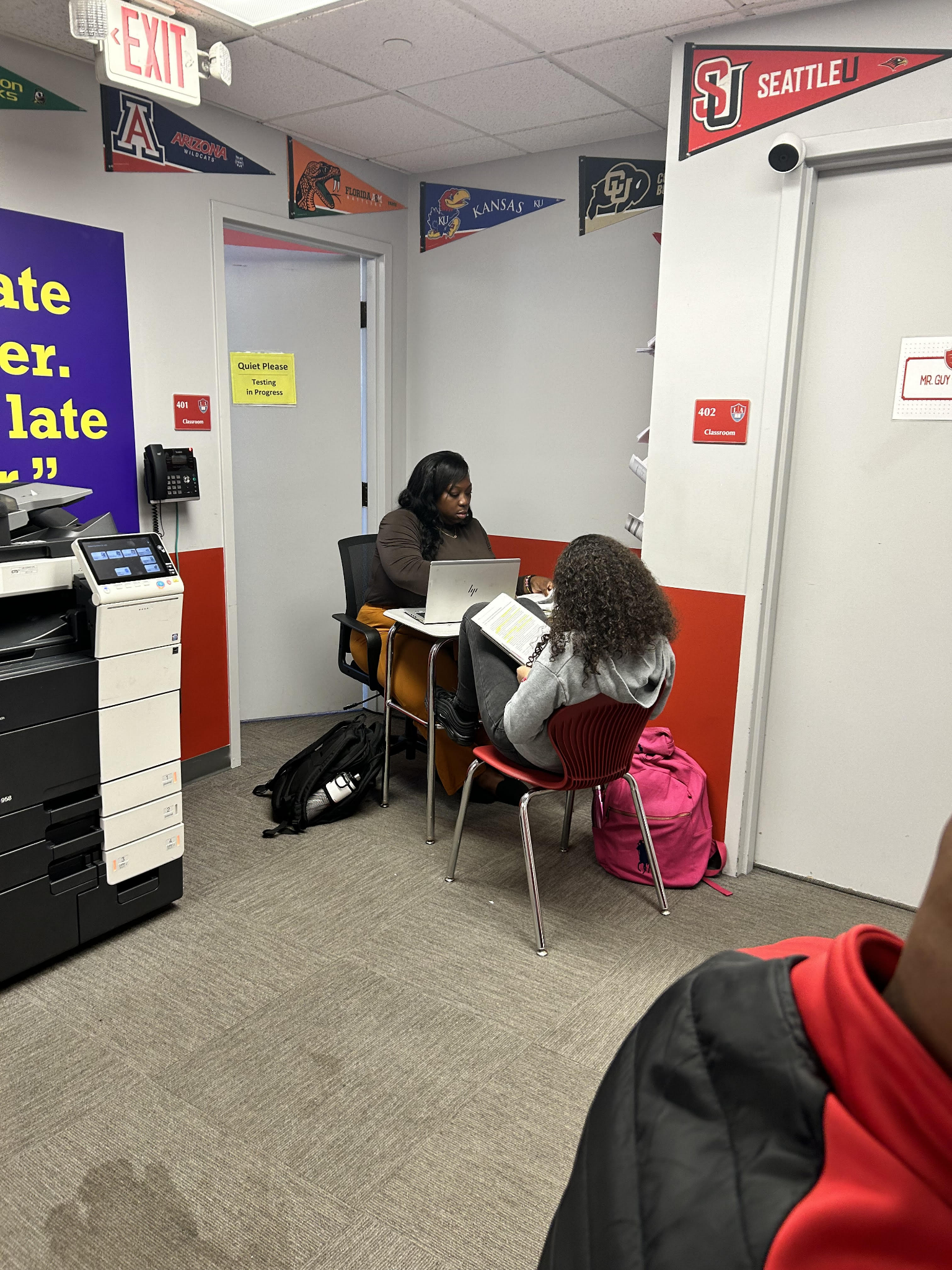 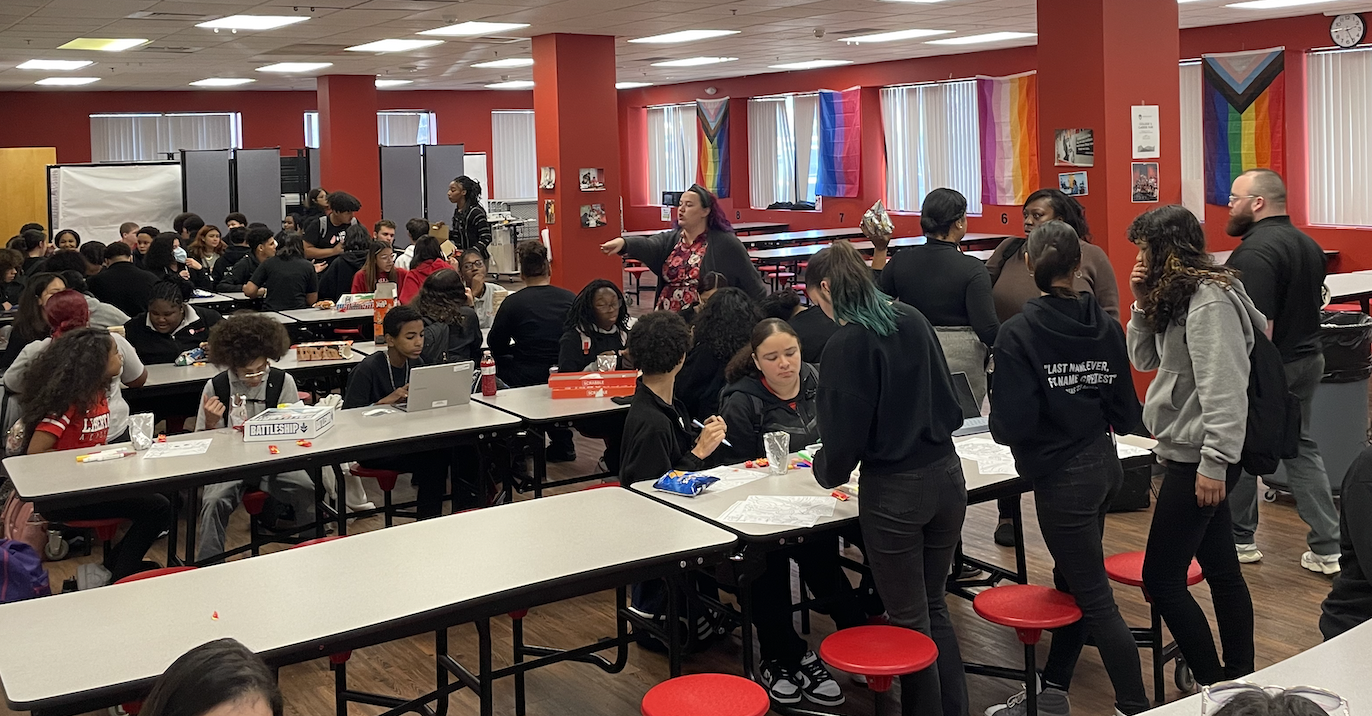 3
INCLUSIVE COMMUNITY
EXCELLENCE IN ALL EFFORTS
OUR PEOPLE MATTER
PURSUE YOUR BEST SELF
OUR VALUES
SPRINKLE 
JOY
LEAVE A LEGACY
4
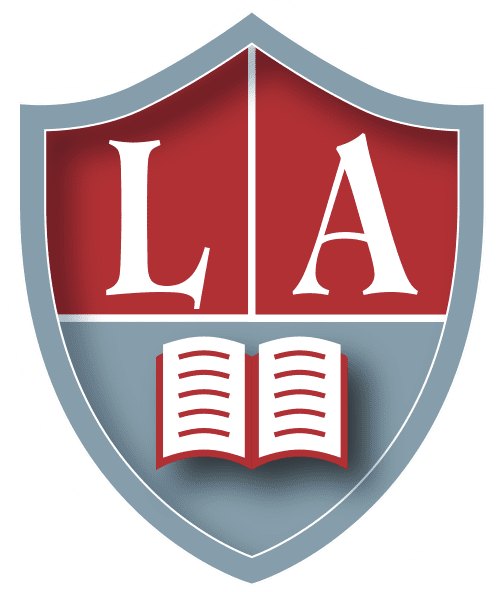 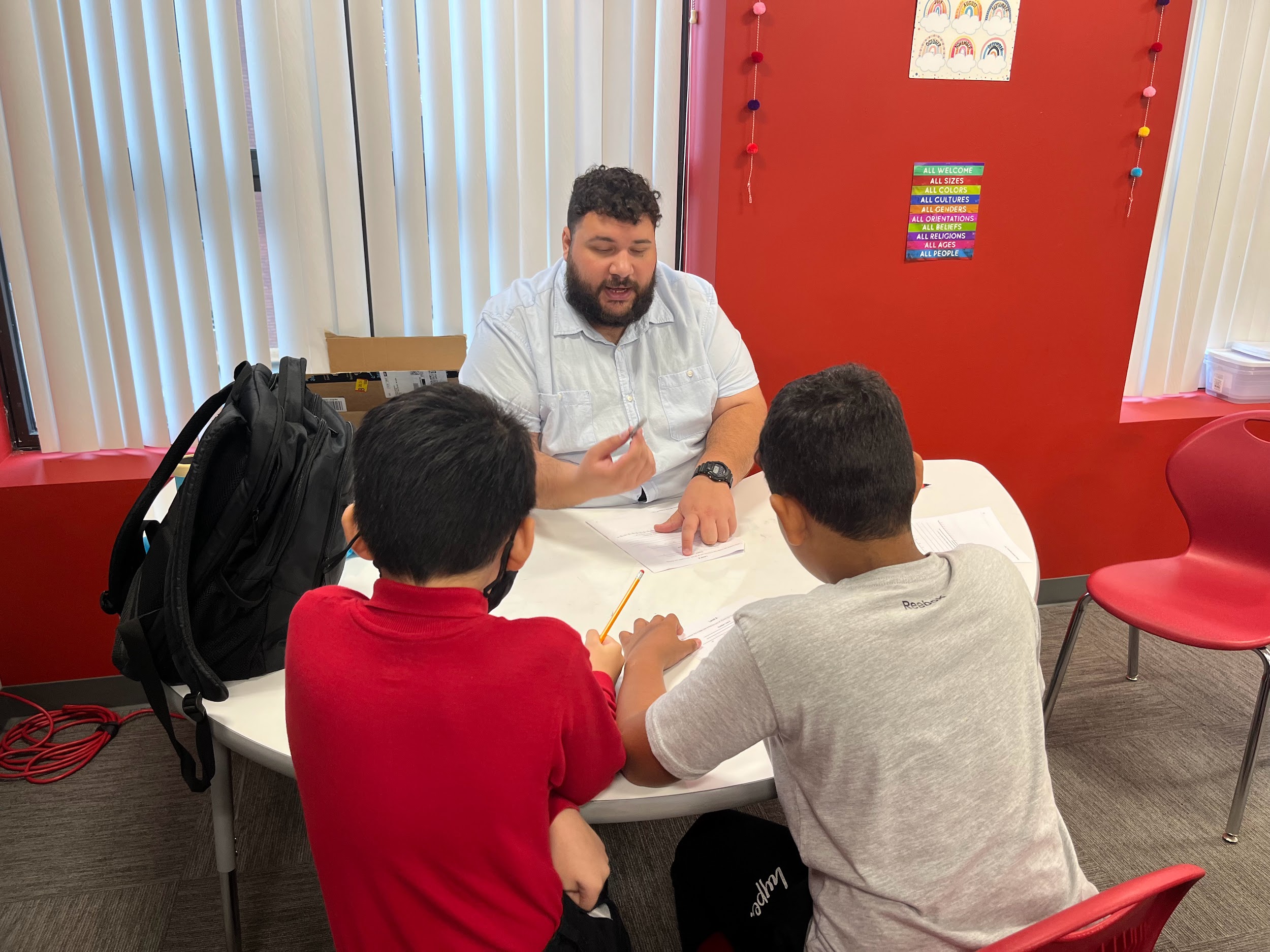 Lower Academy
2023-2024
5
Q1 IA Data
[Speaker Notes: Now we are going to look at our Q1 Academic Data.  The questions we are thinking about are the same.

I will stay on these slides a little bit longer.]
ELA
IMPORTANT CONTEXT
All 3 tests were different from last year - these are the FY23 released MCAS, and last year we took ANET exams. The tests this year more closely aligned to a day of MCAS with 2 -3 passages, an essay and 15 - 18 questions.

M + E % are stronger than where we were last year in all 3 grades
7th grade is more on track than it was this time last year
NM % are off track in all grades and hiGHer than where we were last year in all 3 grades
OER was better in 7th grade (NF essay) vs the 2 essay scores in 6th + 8th were fiction essays. Last year the essays were narrative essays on ANET
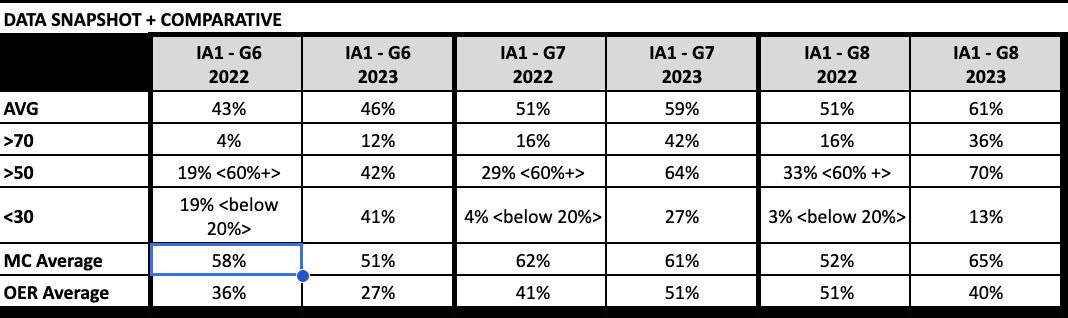 M & E
PM
NM
7
ELA HEADLINES
DEPARTMENT - We have a strong foundation - now we need to capitalize at looking at our outputs, get meticulous about data and how we respond to it to drive urgency + close gaps.

6th Grade: We are in a better spot than anticipated, but we really need to move and close gaps ahead of IA#2, especially with the NM bucket.

7th Grade: We are in a really strong spot, so we want to keep up the momentum + push. We have the opportunity to have the highest achieving LACS class ever in 7th grade

8th Grade: We have a good starting point, but we are far off from 50% still. Converting 14%+ is going to require consistent culture + work outputs from students daily. Need to maintain NM + see if we can decrease it.
8
MATH
IMPORTANT CONTEXT
Tests for all 3 grades are different (8th is the most similar) because last year test was ANET and this year test is all released MCAS questions w/ 4 point OER questions. This means rigor is significantly higher.

- M + E is in a stronger spot in both 6th and 8th grade than where we were at IA 1 last year 
- However, because our goal is much higher this year in 8th, we are currently off track 
- NM % is currently on track for all grades and at a lower % than last year in 6th & 8th grade (5% higher in 7th) 
- 7th Grade: Weaker spot than where we were at this point last year (M + E % lower by 11%)
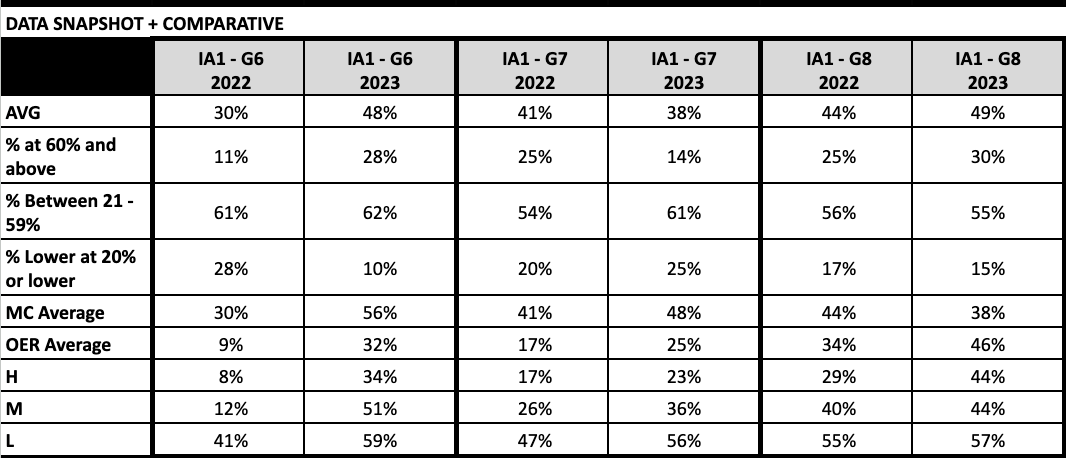 MC + OER averages are higher in all grades compared to last year which is a huge win. However given the weight of OER overall averages for the exams appear lower.
M & E
PM
NM
9
MATH HEADLINES
Department: We are off track from goals and this trajectory will not change unless we make significant shifts to strengthen instruction. The most off vision elements include consistent data tracking, IPP, and interventions. 

6th Grade: We are in a stronger spot than last year but LG is currently carrying the data through Math 1. M2 currently underutilized in closing gap, rep. by % of students NM. 

7th Grade: 7th Grade is in a vulnerable spot. Data is worse than last year for both goals and with a cohort that we know can produce strong results. We need to rethink staffing and student supports.

8th Grade: Need to do a complete reset/overhaul of student mindsets with focus on what effective student supports look like.
10
CULTURE
[Speaker Notes: Now we are going to look at our Q1 Academic Data.  The questions we are thinking about are the same.

I will stay on these slides a little bit longer.]
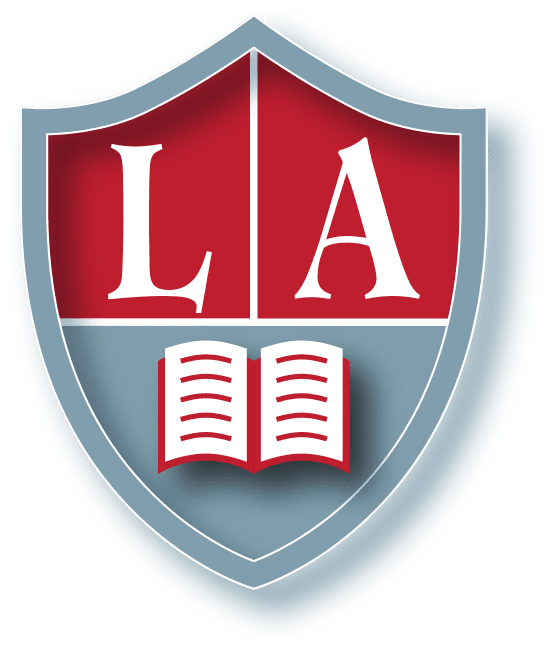 Q1 Advisory Data
GOAL = 80% of advisories at 5+ of 6 on Advisory Rubric
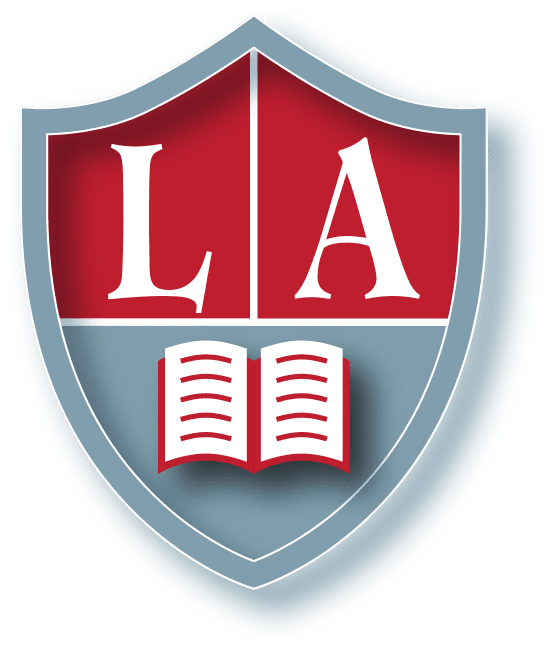 Chronic Absenteeism
GOAL = Less than 7.5% (22 students)
[Speaker Notes: From 22% at end of Q1 to 12% now.]
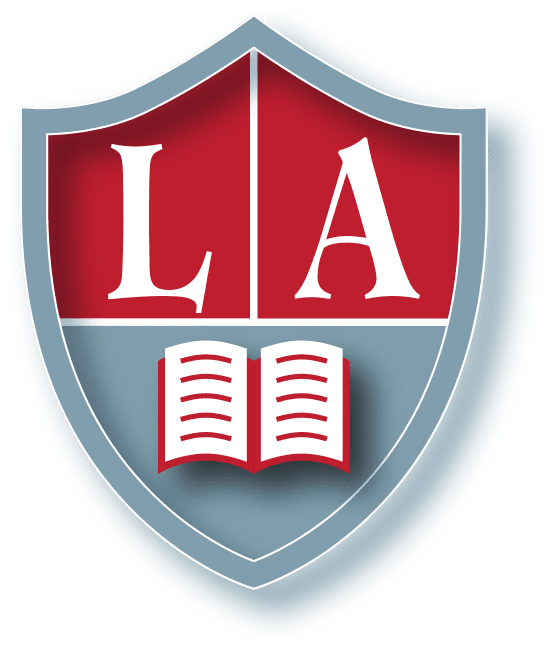 ADA
GOAL = 92% ADA
# of students with 100% ADA: 

58/294
[Speaker Notes: 94% = same as end of Q1]
SURVEYS
[Speaker Notes: Now we are going to look at our Q1 Academic Data.  The questions we are thinking about are the same.

I will stay on these slides a little bit longer.]
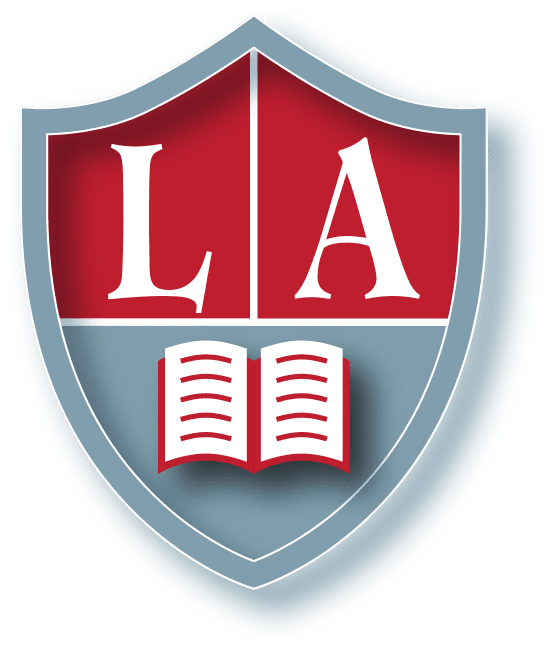 Family Survey Data
Favorability Goal for Priority Questions: 80% or higher
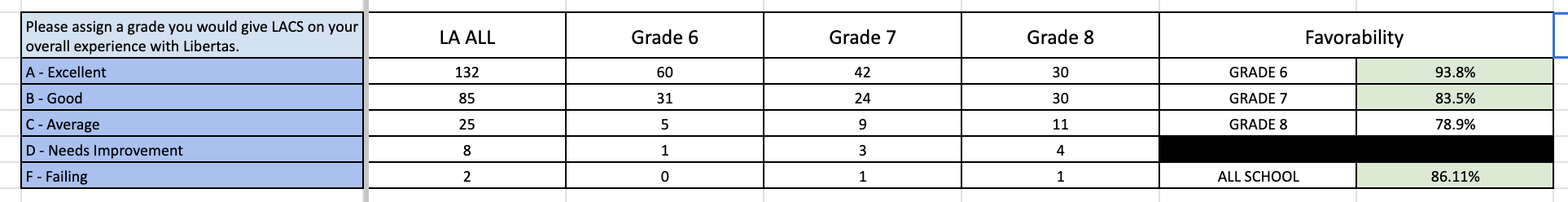 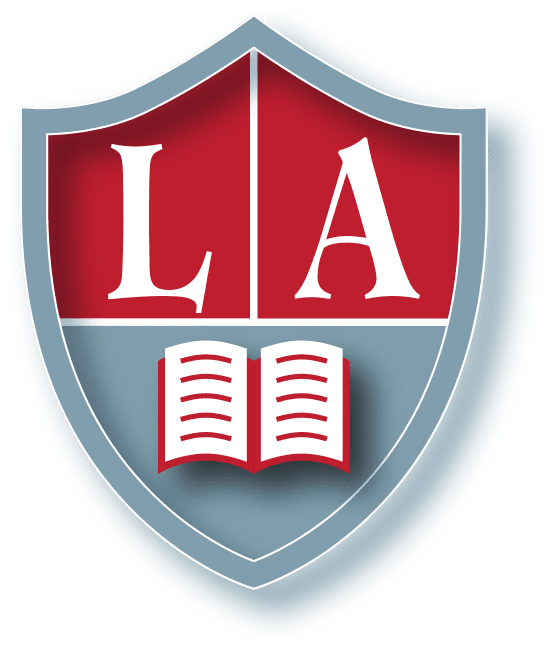 Staff Org Health
Favorability Goal for Priority Questions: 80% or higher
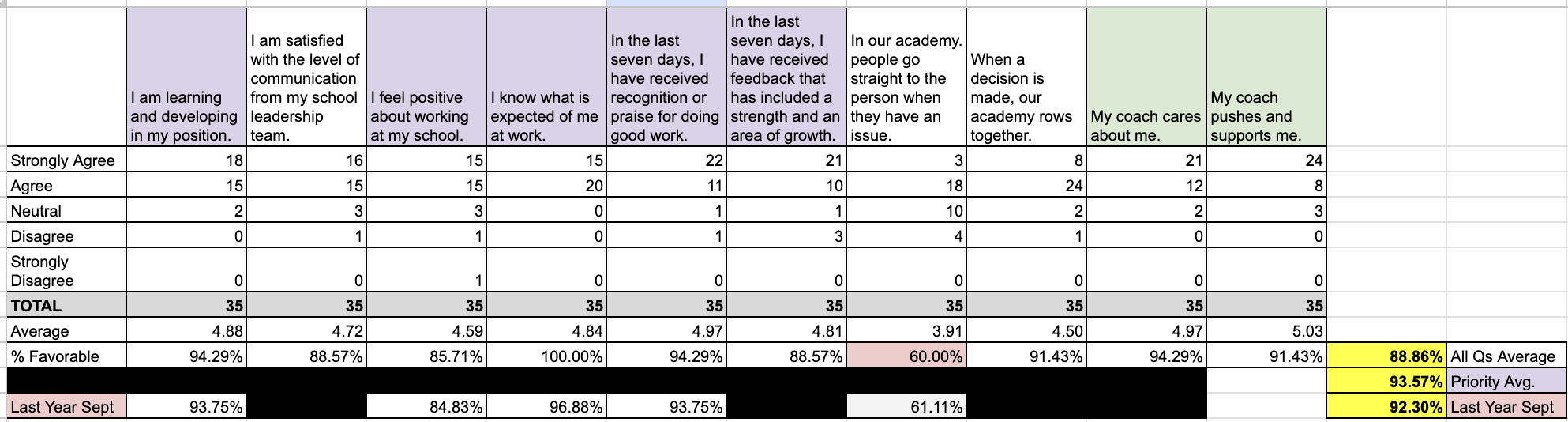 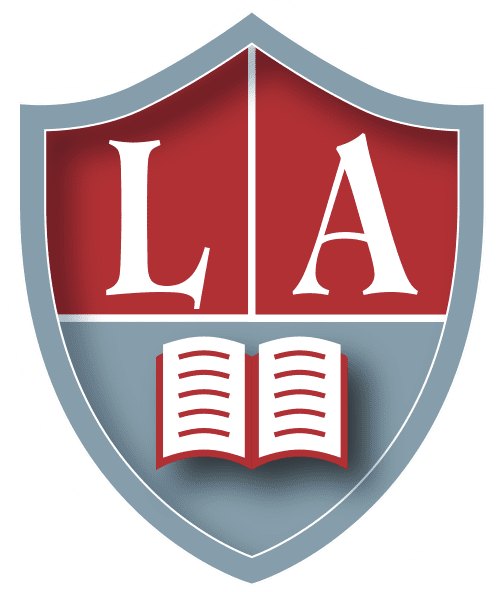 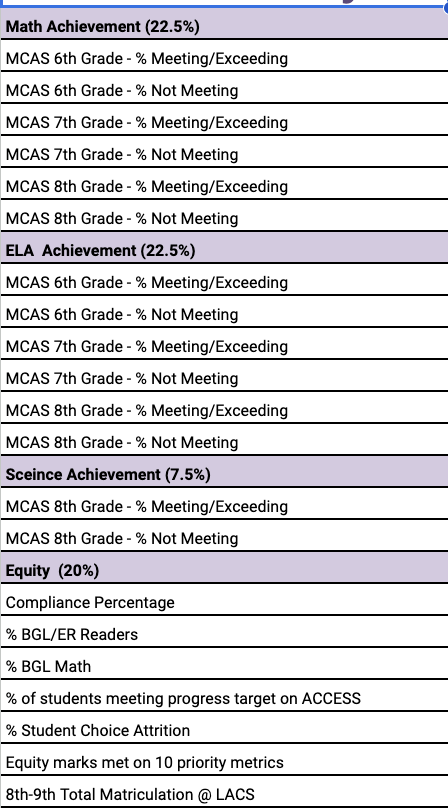 23-24 LA Goals
MISSING:
ADA goal set at the number - 92%
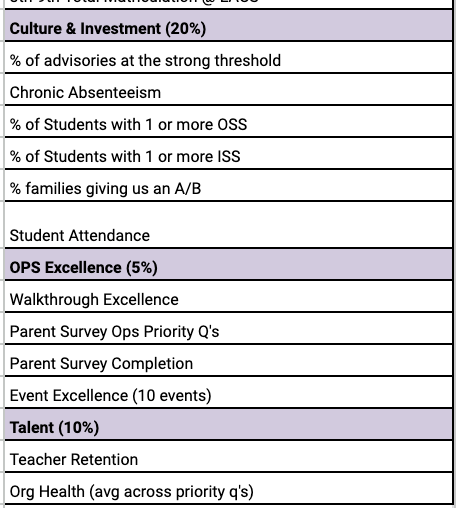 These will be removed and points will be added to NM categories on report card.
18
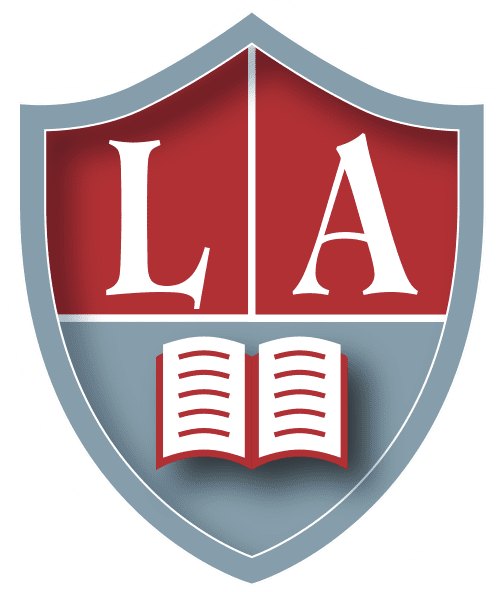 HIGHLIGHTS
IMPROVEMENTS IN INTELLECTUAL PREP
We already have had  3-4 academic deep dives this year that revealed strong learnings + shifts re: IPP.
Morning huddles < M, W, F > focus on IPP trends + create strong visibility into quality of teacher internalization
Department Meetings are higher leverage + more purposefully designed given what we are seeing in huddles - leading to increased teaching quality.

ADVISORY
Data for items such as GPA + investment are at a much stronger place than they were last year
While we are still working to crack the code on CA- confirmations have been significantly stronger due to advisor lean in. Resulting in greater movement with less buybacks being offered so far this year. 
Leaders are all in on coaching during this time + teachers are making consistent improvements in practices as a result.
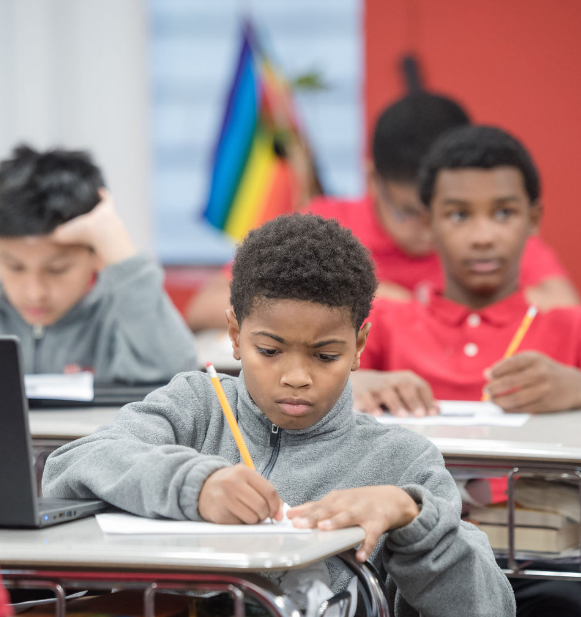 19
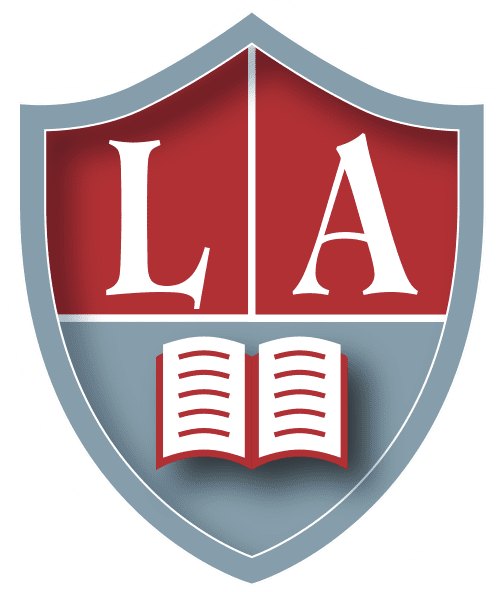 CHALLENGES
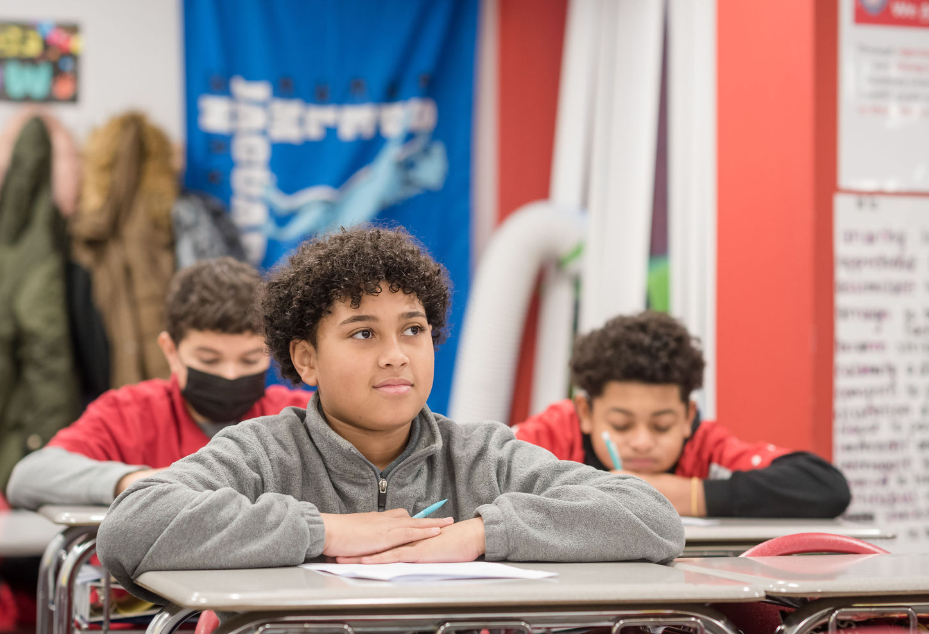 LEADER TIME MANAGEMENT 
Effective this week leaders < - MA + AK > are teaching 2 or more blocks daily.
Concerned about the impact of prep + teaching on leader time especially when thinking about coaching - self included.
I need to effectively support them on time management so that we do not stagnant teacher growth + data movement. 

SCHOOL CULTURE < PROACTIVE / REACTIVE >
With more new teachers than we have had over the last 2 years + a new leader owning that team - school culture is more unstable than its been.
This is pulling on my capacity more than it should, resulting in less focused attention on academics. 
There are real questions here around whether people are in the right seats - driving the right goals.
20
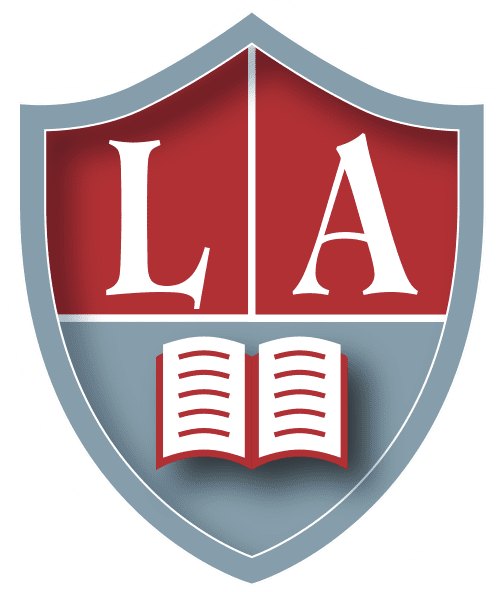 GOALS ON TRACK w/ REFLECTION
21
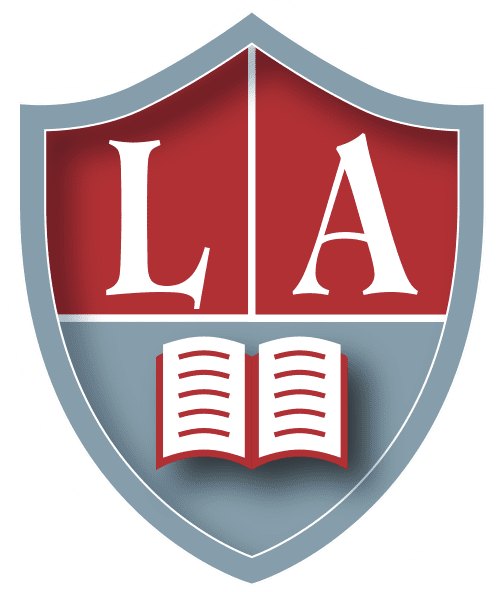 GOALS ON TRACK w/ REFLECTION
22
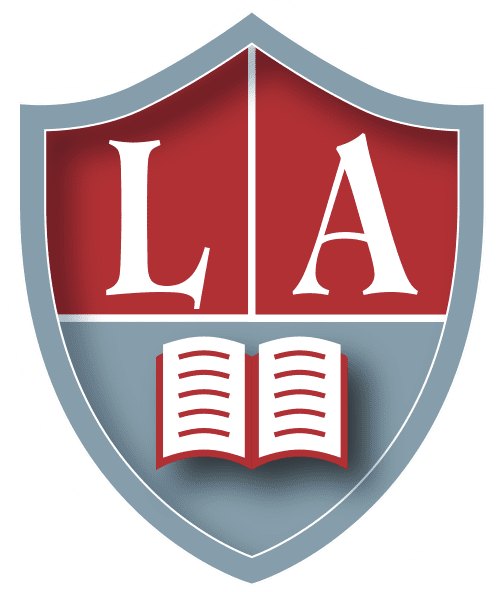 GOALS OFF TRACK w/ REFLECTION
23
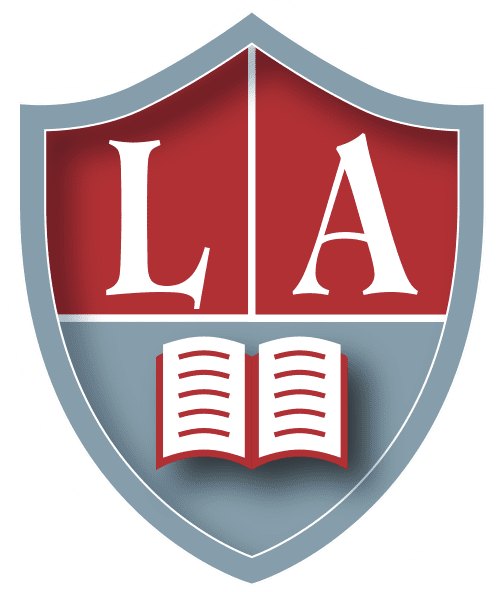 WHAT MUST BE IN Q2
MAXIMIZING COACHING EFFORTS
Leaders need to set their calendars weekly to maximize who and what they are coaching + I need to be religiously giving feedback/spot checking
Data needs to drive strategic decision making 
Action Plan tracking needs to be made visible to YC regularly 

CULTURE TEAM NEEDS TO BE PUSHED OR CHANGED
We need culture to stabilize and squash non-negotiables now
Culture team needs to more effectively set the bar and shut-ish down 
Changes need to be made if culture doesn’t stabilize or sustain by 11/9

GET CO-TEACHING RIGHT
Special ed teachers need to be receiving active coaching on their supports of students in classroom
We need to apply the same data and feedback practices to special supports teachers
We need to urgently + consistently close gaps through co-teaching walk-thru weekly
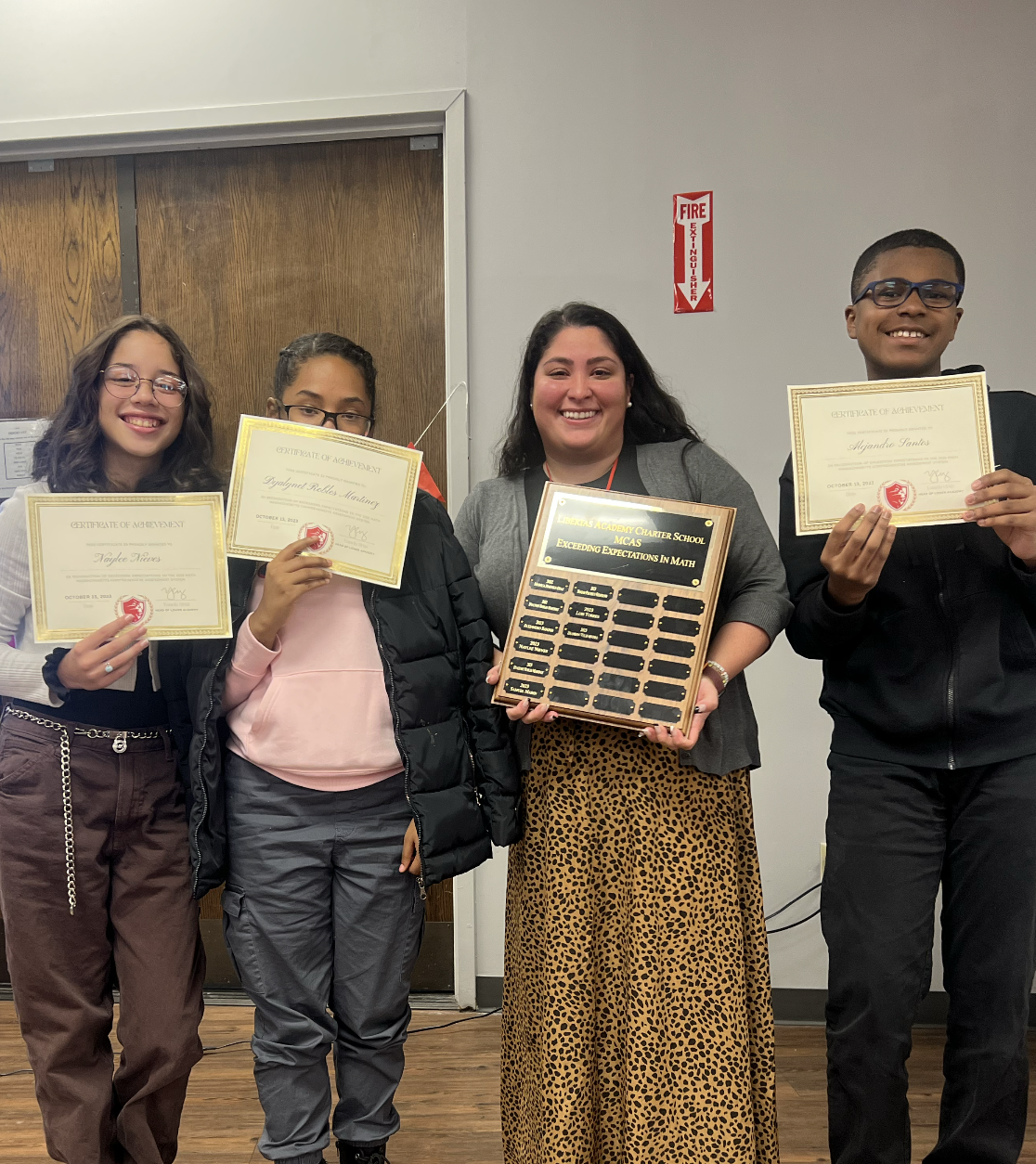 24
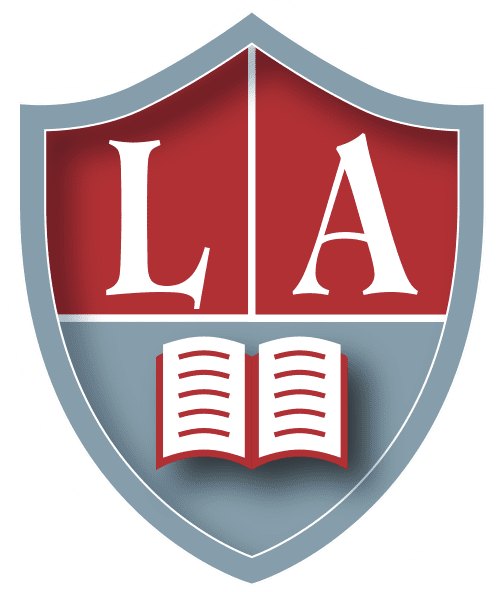 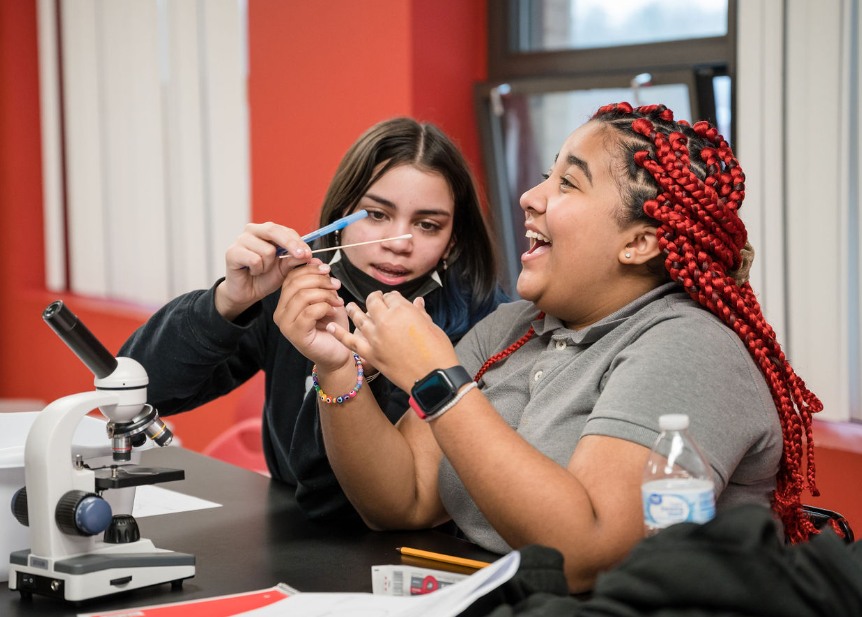 Upper Academy 
2023-2024
25
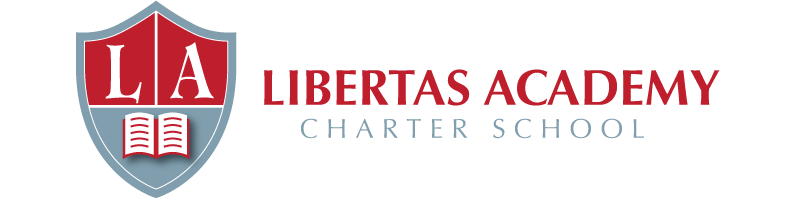 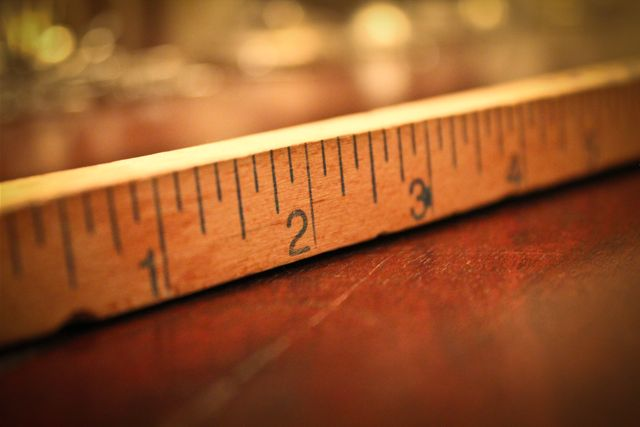 Q1 Data
26
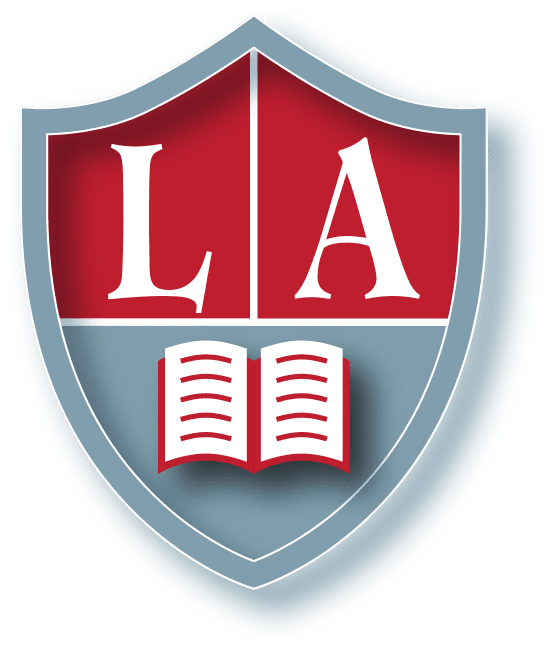 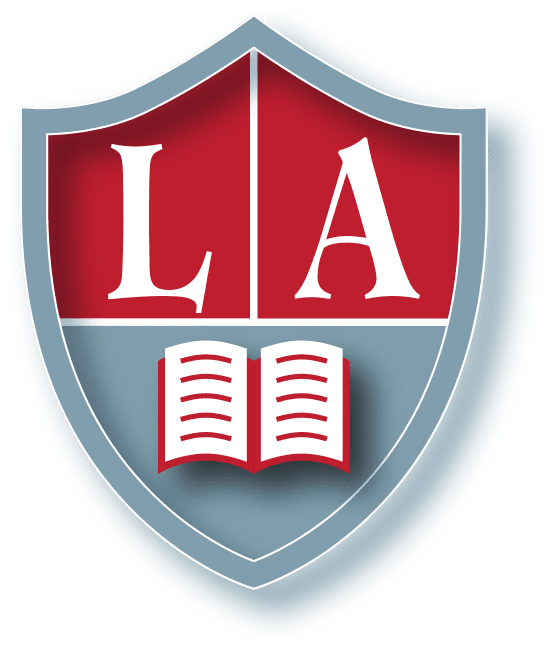 Q1 Culture Data
Bright spots worth celebrating?
Gaps we must address in Q2?
Story of our school?
[Speaker Notes: Now we are going to look at our Q1 Culture Data.  The questions we are thinking about are the same.

I will stay on these slides a little bit longer.]
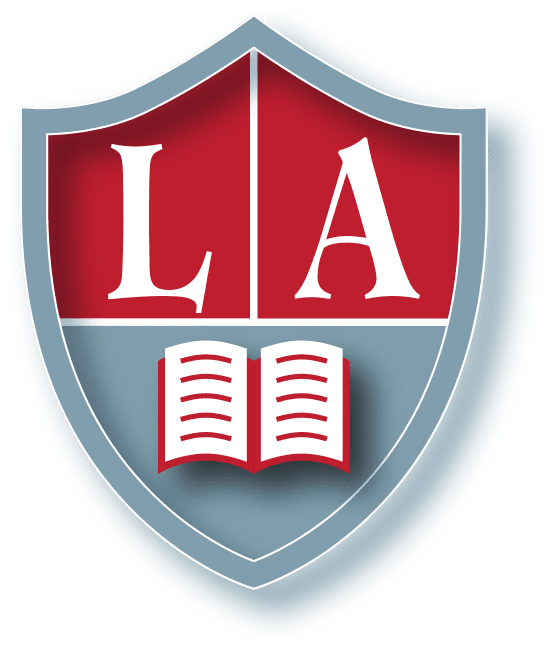 Q1 Advisory Data
GOAL = 80% of advisories at 6/8 on Advisory Rubric
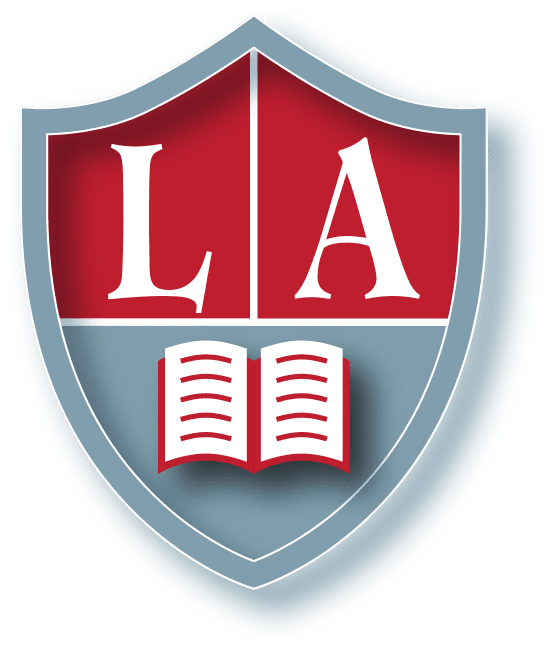 Chronic Absenteeism
GOAL = Less than 7.5% (17 students)
[Speaker Notes: From 22% at end of Q1 to 12% now.]
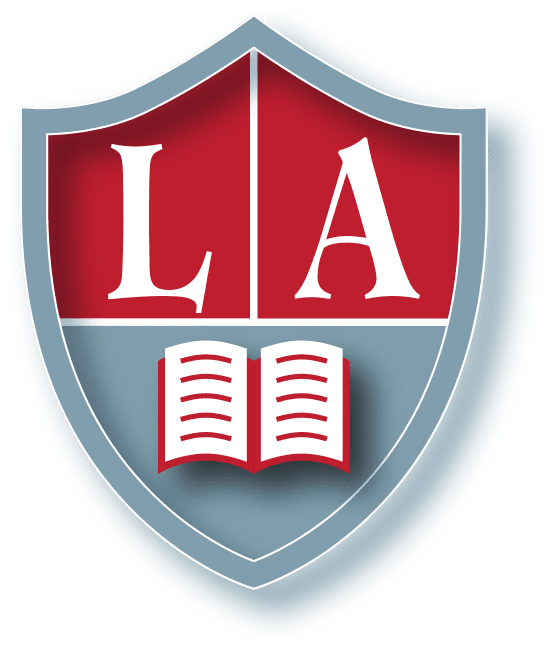 ADA
GOAL = 92% ADA
# of students with 100% ADA: 

58/225
[Speaker Notes: 94% = same as end of Q1]
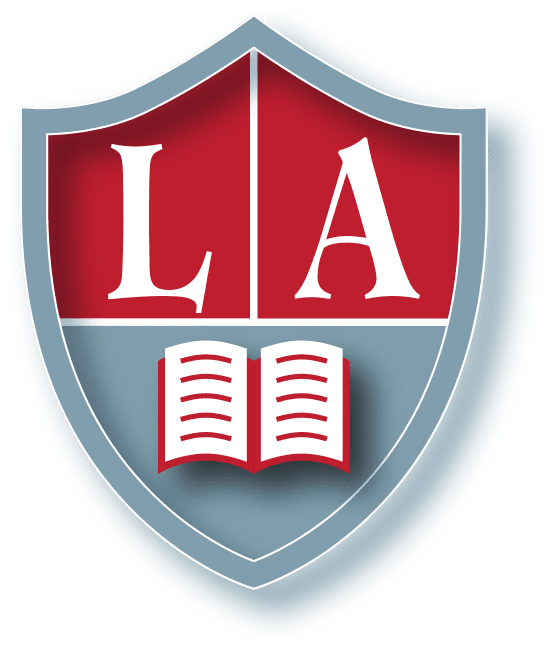 Advisory & Attendance Headlines
ADVISORY: Our student survey results show our students know we care! However, we have a serious HW crisis. 
Fix = Upping coaching during advisory specifically targeting goal setting. Advisors should be creating goals that are tailored to each student and what is their most immediate need. Goals should not just be focused on GPA. Attendance and HW are also big parts of your advisory scorecards  We are rolling out HW trackers at the start of Q2 instead of using GPA trackers.
ATTENDANCE: Our ADA is consistently above 92%. This is really a team effort and I could not have done any of this without Gibbs, Skia, and Liz. 
For every failure, we created a solution to the point where we have little to no failures in regards to ADA. Thank you!

CA: As we got the attendance up and running Chronic Absenteeism took a hit (@30% 3 weeks ago), but thanks to the dedication of the DCD, Bena, and Anderson we are making significant progress (now @14%). For our CA kids, we now really need the help of advisors who have good relationships with families and students to get kiddos in the building
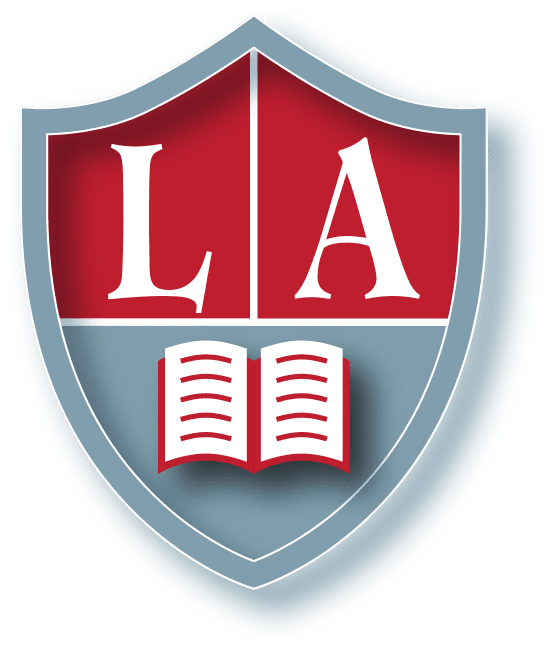 ISS
GOAL = Less than 15% (33/225 students)
Students with ISS: 
Ezra A.-9th
Angel S. - 9th 
Josh H. - 9th 
Victor-10th
Jahmir - 10th 
Sanyae - 10th 
Jaysiah - 10th 
Shally - 10th (W)
Josiah A-11th
Juel - 11th 
Kavrynne - 11th 
Jonelys - 11th 
Khalil P. - 11th 
Luis U. - 11th
[Speaker Notes: Teacher reads]
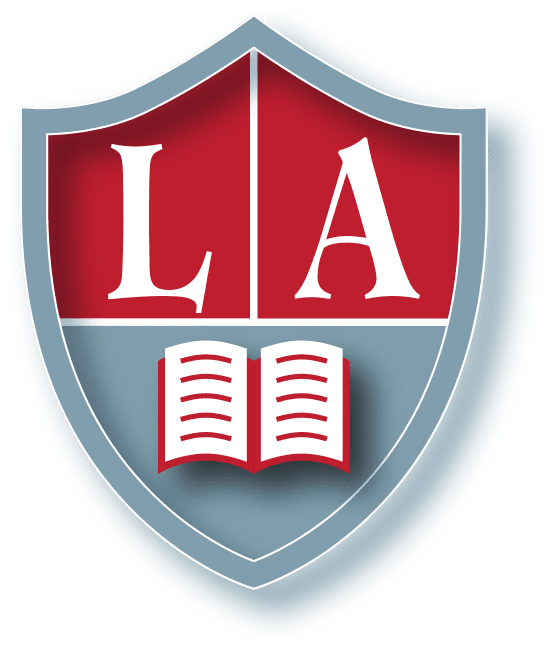 OSS
GOAL = Less than 8% (18/225 students)
Students with OSS: 
Mason N.-9th
Joniell - 9th
Alex R. - 10th 
Jariel - 11th
[Speaker Notes: Teacher reads]
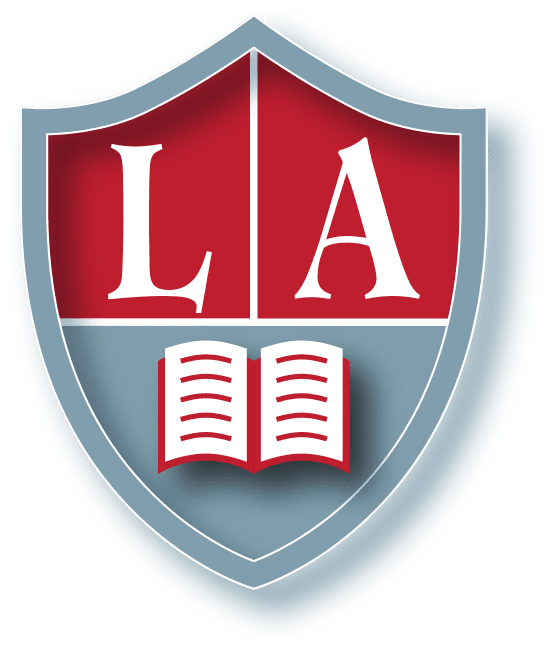 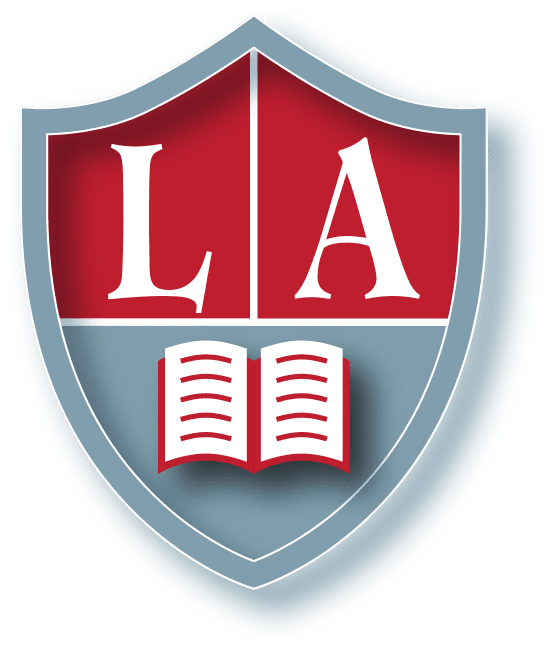 Q1 Operations Data
Bright spots worth celebrating?
Gaps we must address in Q2?
Story of our school?
[Speaker Notes: Now we are going to look at our Q1 Culture Data.  The questions we are thinking about are the same.

I will stay on these slides a little bit longer.]
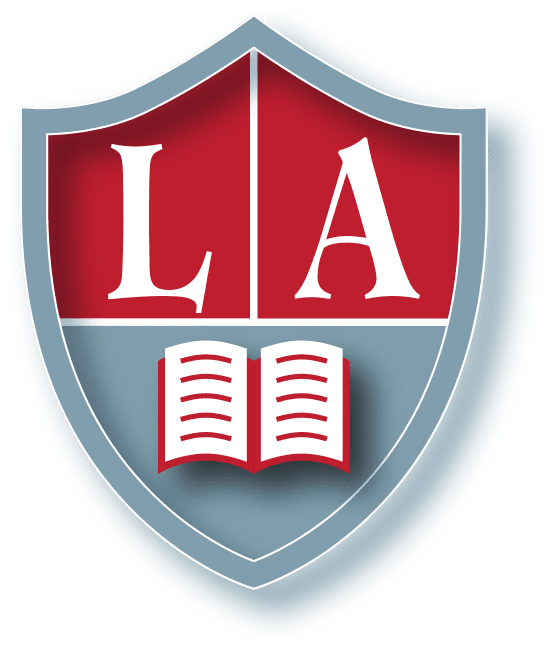 Family Survey Data- ALL GRADES UA
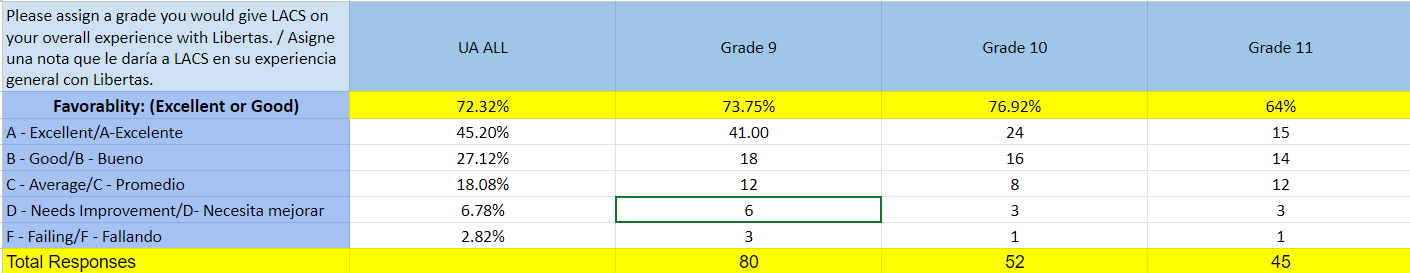 Favorability Goal for Priority Questions: 80% or higher
Families Rating LACS B or Higher School: 72.32%
Families Rating LACS C or below: 27.68%
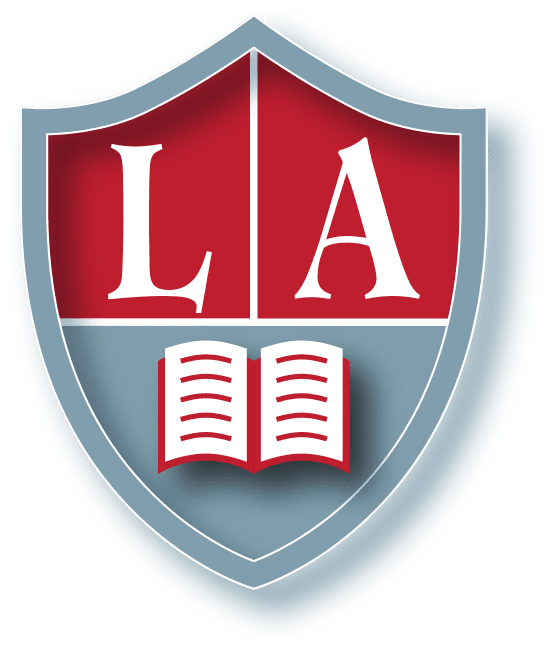 Family Survey Data- ALL GRADES UA
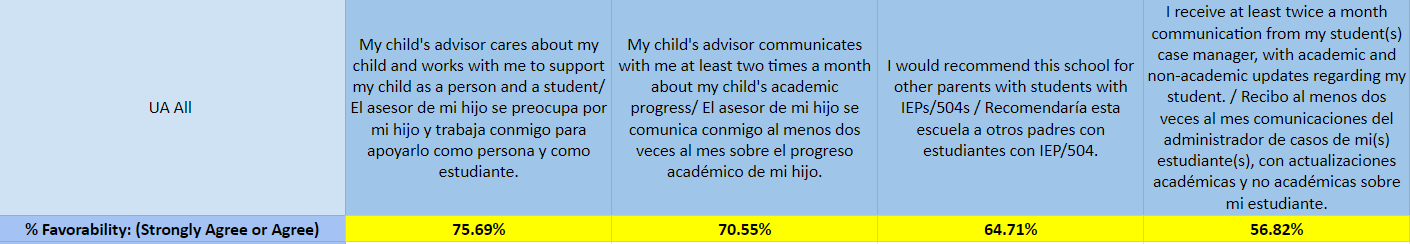 Favorability Goal for Priority Questions: 80% or higher
Favorability Goal Not Met on any Priority Questions
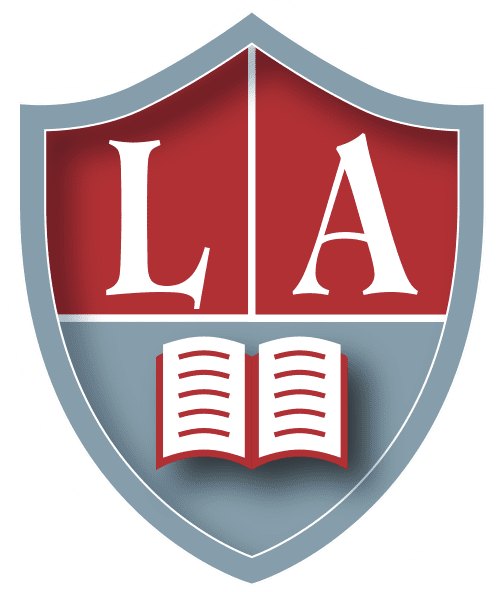 GOALS
37
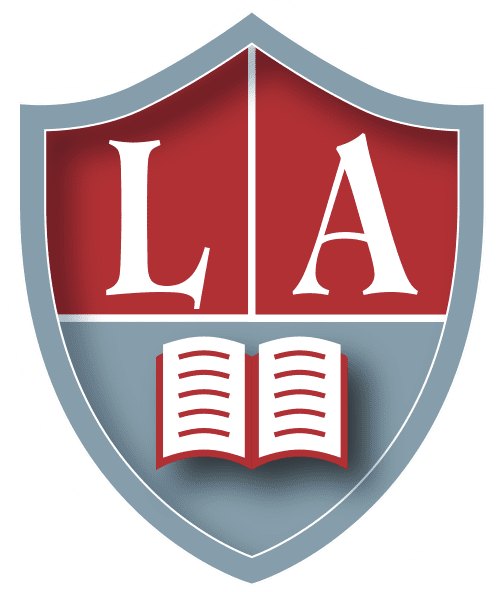 HIGHLIGHTS
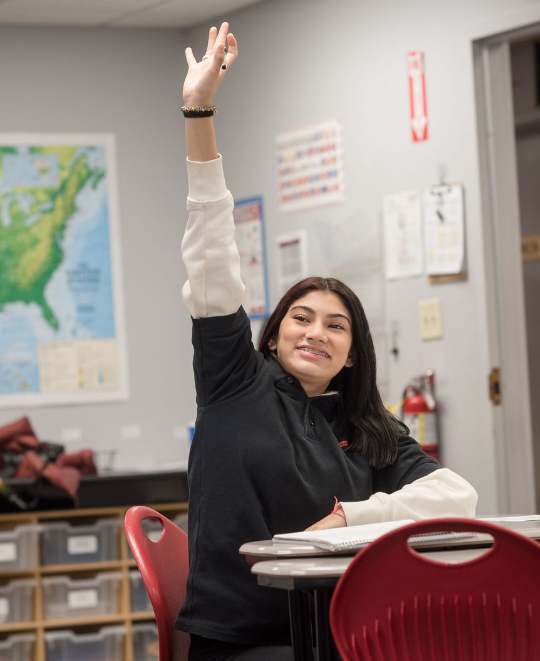 TALENT/INFLUENCE OF COLLEGE TEAM IN DRIVING SUCCESS TOWARDS GOALS
GPA in 9th
Chronic Absenteeism reset
CCR planning for 11th grade
College & Career Fair + Rep Visits

SHIFT IN ADVISORY IS PALPABLE
Data doesn’t yet reflect us winning on advisory, but the shift in how the start of the day feels in terms of scholar focus and investment is palpable
Affirms we have the right structure in place, now we need to put pressure on the right spots to get movement
38
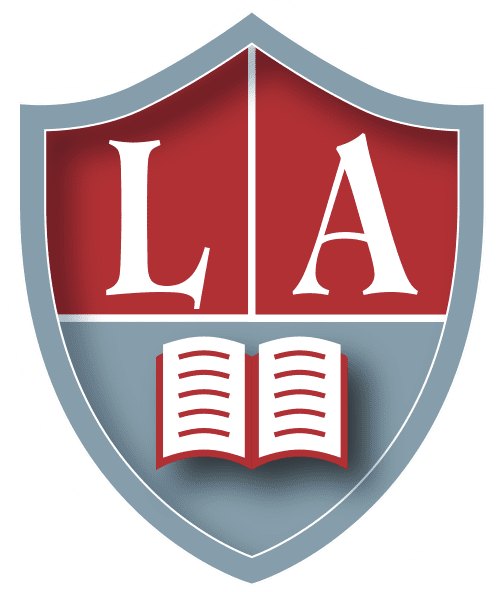 CHALLENGES
STAFF CULTURE
Higher turnover
Several staff members not meeting expectations and polluting the water
The way our principal shows up in terms of setting the standard AND authentically connecting with staff lacked purpose in the first 4 weeks of the school year.

INCONSISTENT UA CULTURE
Some days, classes and culture look strong.  Other days, classes and culture look weak.  We are not consistently a school where kids are focused and learning.
It is too easy for kids to opt out of learning.  Staff are focused on the inputs and not the outputs.
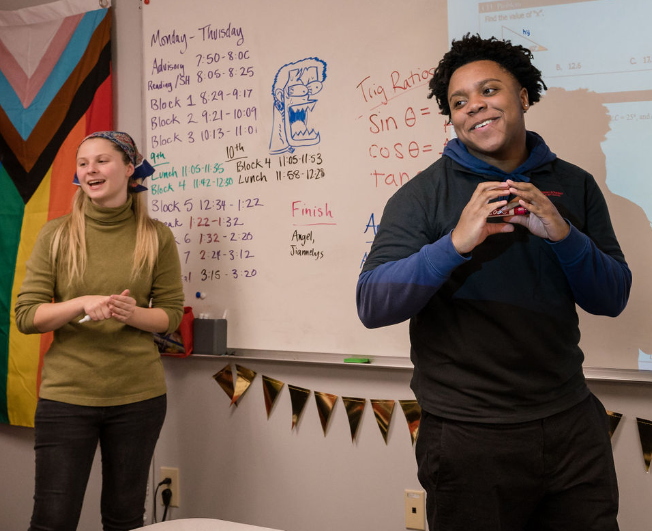 39
[Speaker Notes: Culture is better than last year.

Better behaviorally, but teachers are not pushing academically.  LASW audits reflect that.  It will improve if we do that more.]
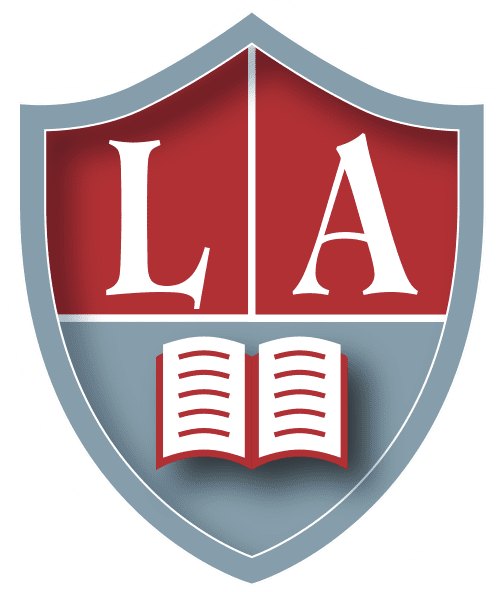 GOALS ON TRACK w/ REFLECTION
40
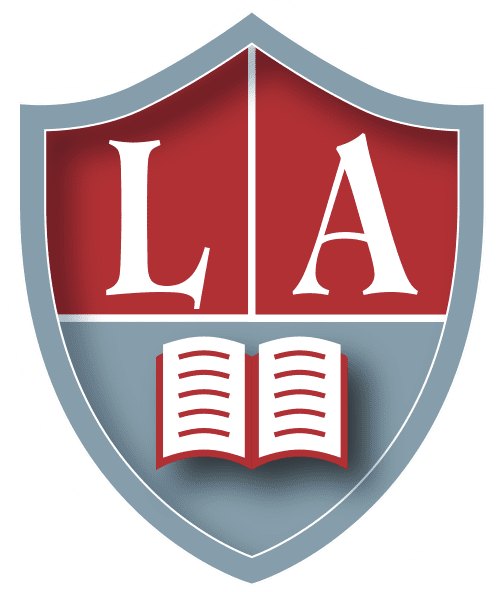 GOALS OFF TRACK w/ REFLECTION
41
[Speaker Notes: ELL =  (25% = 9th/27 = 10th; 8 = 11th) 

ISS, CA, Advisory

Teacher attrition]
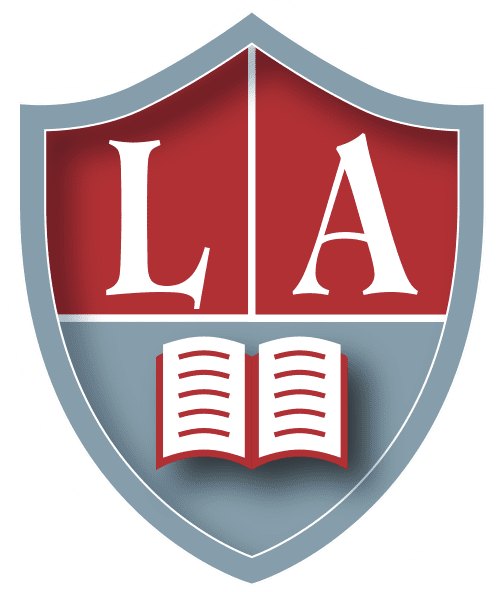 WHAT MUST BE IN Q2
AJ HAS TO BE RELENTLESS IN RESETTING THE SALT SHAKER AND CONNECTING (PRO/REAC) W/ ADULTS TO DRIVE ALIGNMENT + SUCCESS
Spike in both, be intentional in who I am connecting with

ADULTS MUST BE HELD ACCOUNTABLE FOR FOCUSED, AUTHENTIC LEARNING IN THEIR CLASSROOMS
Too easy to opt out of learning
Leaders must hold their teachers accountable for data & 100% minds on
I must hold leaders accountable and staff accountable

WE HAVE TO SEE PROGRESS IN 11TH (GPA, INVESTMENT, SAT)
Staff must row together to do whatever it takes to address 11th grade gaps
GPA Meetings, Advisor Meetings, SAT Team Meetings, meetings with Holladay
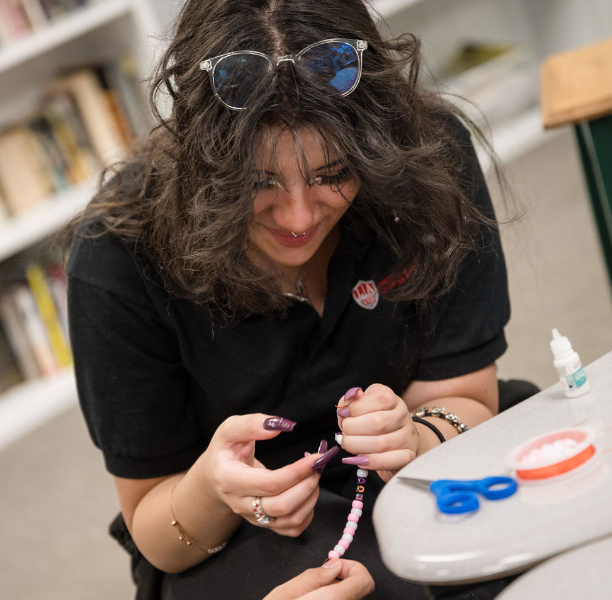 42
[Speaker Notes: Talking to adults - this is what we are about.  get on board.]
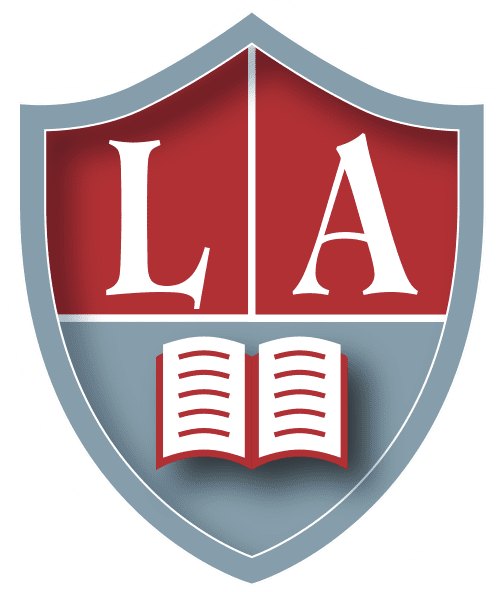 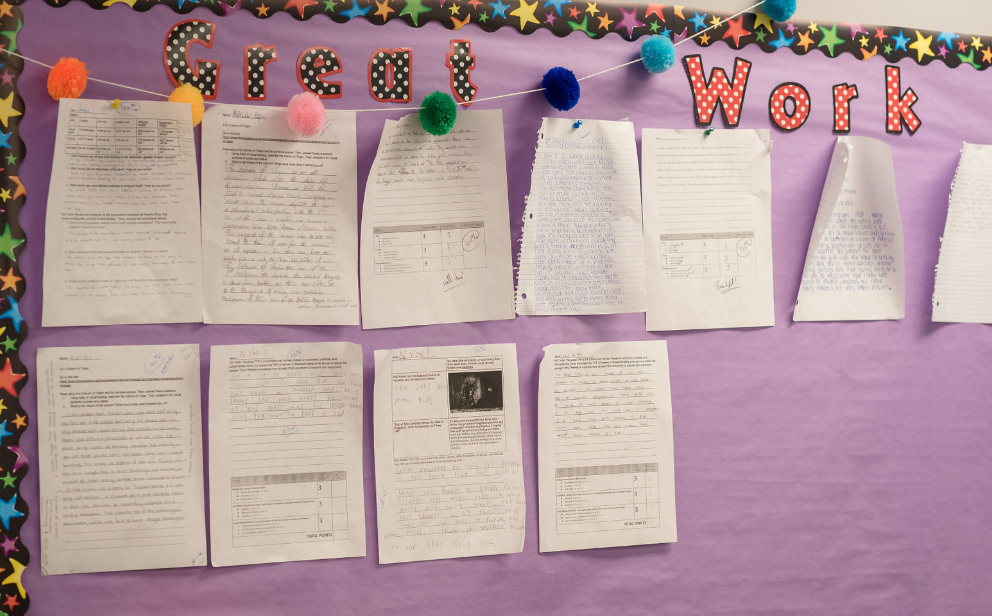 SCHOOL CULTURE + STUDENT SUPPORTS
2023-2024
43
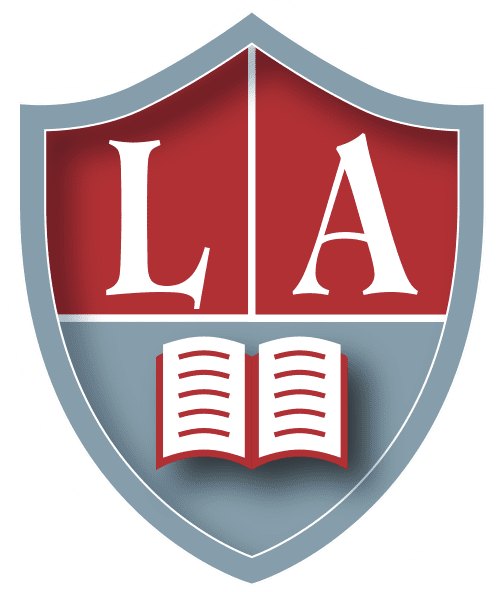 HIGHLIGHTS
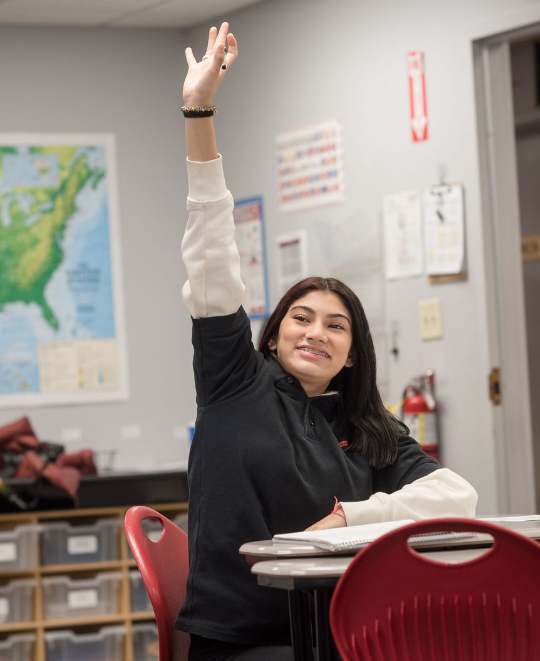 APPROACH TO STAFFING 
COMPLIANCE TEAM
Clear R+ R → Meaningful coaching of case managers to ensure strong IEPs/504s are written; Consistent accountability for related service providers 
Strong Communication + Teamwork → Proactive planning and collaboration to prevent a significant number of students out of compliance 
Created the conditions to shift thinking to authentic compliance 

PROACTIVE VS. REACTIVE CULTURE 
Increased bandwidth for deans and associate deans which has led to greater ownership 
 Improved outputs (CA = 22%; OSS = 5 2 grades; 4 - 3 grades; ISS = not tracked; CP is significantly smoother)
44
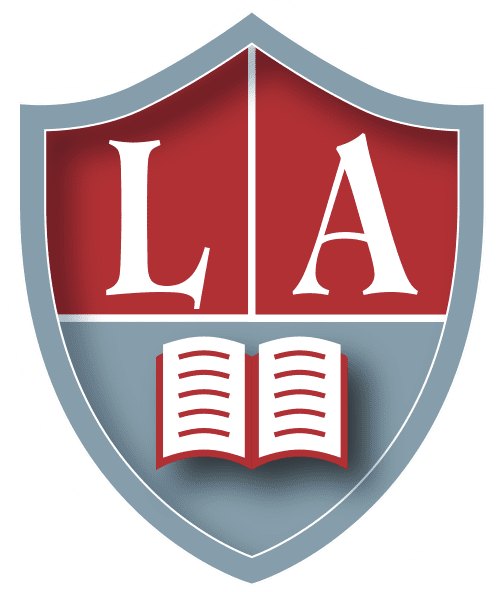 CHALLENGES
INVESTMENT IN CULTURE SYSTEMS 
System Fidelity Feedback IN THE MOMENT - me, leaders, DCD 
Absence of mindset coaching when data reveals folks are opting out 

MEANINGFUL CHANGES FOR SPECIAL SERVICES 
Made a mistake of deprioritizing ELL services and authentic compliance until October 
Balancing urgency and thoughtfulness with changes <too much time brainstorming vs. outlining non-negotiables and executing on them>
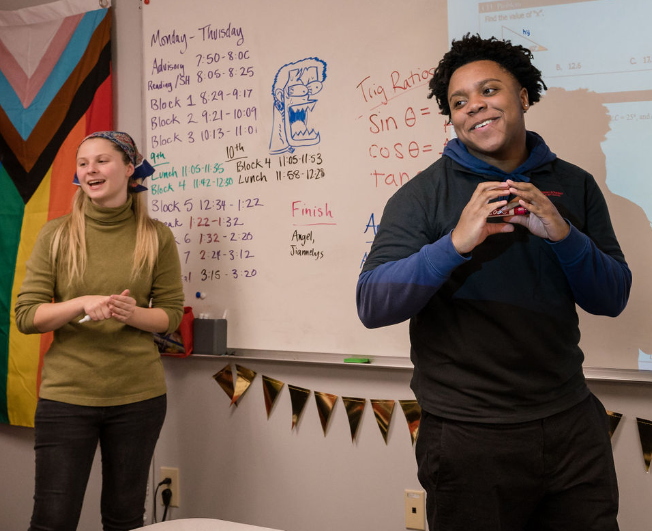 45
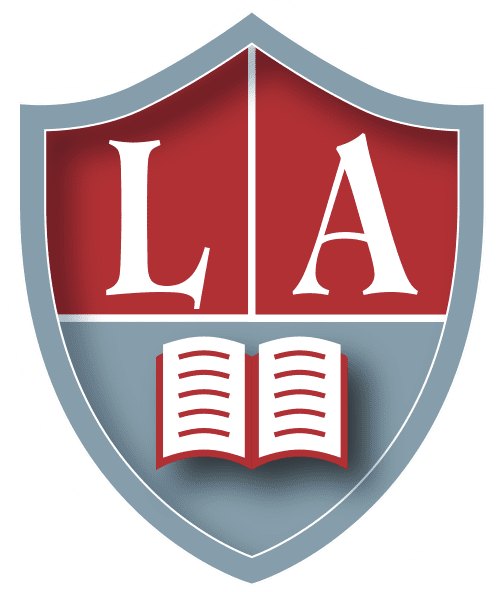 WHAT MUST BE IN Q2
PRIORITIZATION 
SPECIAL EDUCATION: We will lose on our compliance goal if we are not more intentional about moving up IEP/504 meetings; I need to temporarily lean in and show Katherine how to more thoughtfully respond to request for initial evaluations; initials can’t trump re-evaluations  
ELE: How do I make Brenda a super invasive coach leading up to ACCESS? 


DCD SKILL BUILDING 
SYSTEM FIDELITY → JP + JM = Eye for inconsistent usage; RS = Comfort in giving feedback in the moment; PO = Follow up after feedback 

ADVISORY 
Put more ownership on MV 
Keep the heat up on leader coaching
Improve peer-to-peer feedback during GLT on Fridays to ensure meaningful action plans
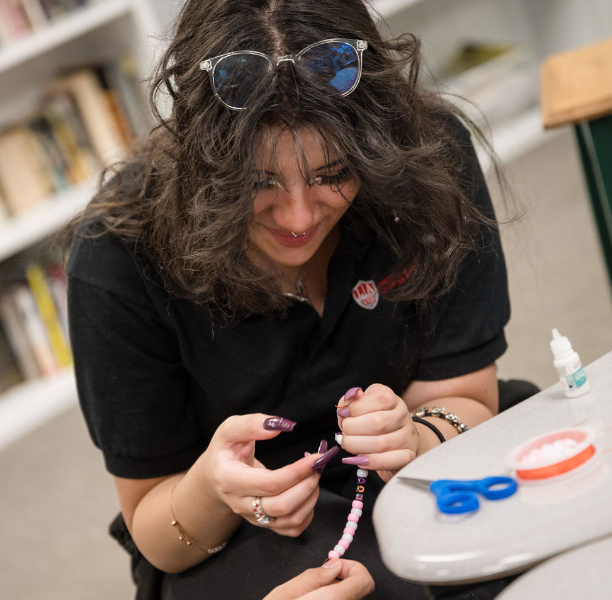 46
[Speaker Notes: Talking to adults - this is what we are about.  get on board.]
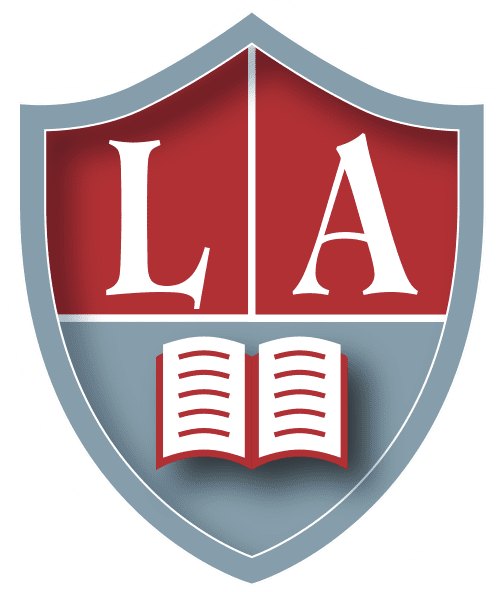 LEADERSHIP LEARNINGS
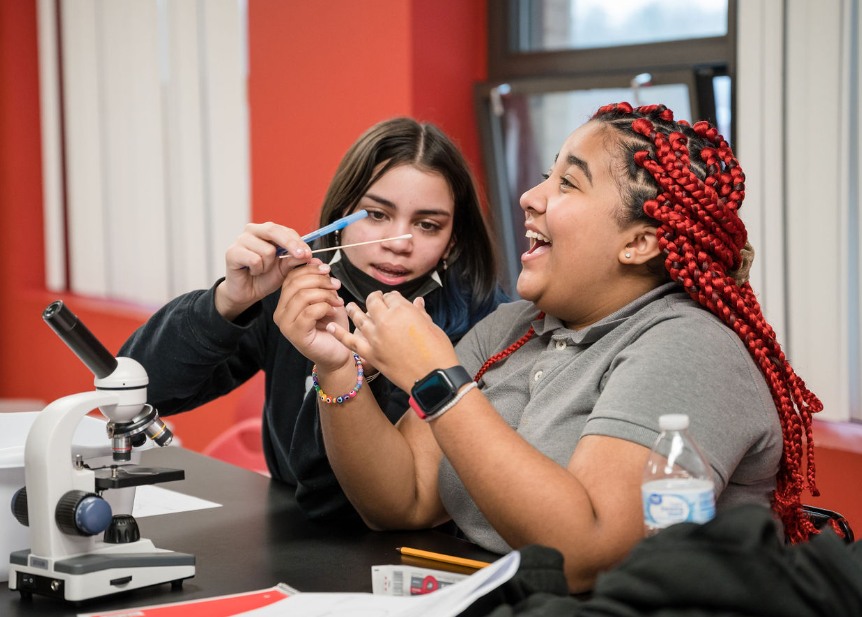 PROACTIVE PLANNING 
I’ve been stronger about delegation to somewhat increase my capacity but I still overschedule my time and don’t get to the balcony to answer the question: WHAT DO I WANT THIS TO TRULY LOOK LIKE? 

I NEED TO LET PEOPLE THINK + FAIL 
I too often provide a safety net and rob folks from the opportunity to learn from their mistakes 
I have a tendency to be overly prescriptive in my expectations - cripples folks capacity and confidence
47
Strategic Plan Overview
Purpose: During the 2022-23 school year, Libertas Academy Charter School will draft and ratify a 4-year strategic plan designed to build upon the existing strengths and improve the overall program. We exist so that students learn and grow so they can maximize their individual potential. 
Our strategic seeks to answer the following questions related to the core of our mission: 
What should our students achieve? 
How well are they achieving at present? 
How well do we want them to achieve?
[Speaker Notes: Presentation (7 minutes) 
Focus question: “To what extent do the themes and goals achieve the stated purpose of our strategic plan?”
Clarifying Questions (5 minutes) 	 
Clarifying questions regard matters of fact. 
Substantive issues are saved for later in the protocol so please make sure that clarifying questions are really clarifying.]
LACS Strategic Plan 2023-2027
[Speaker Notes: 448 is our target.]
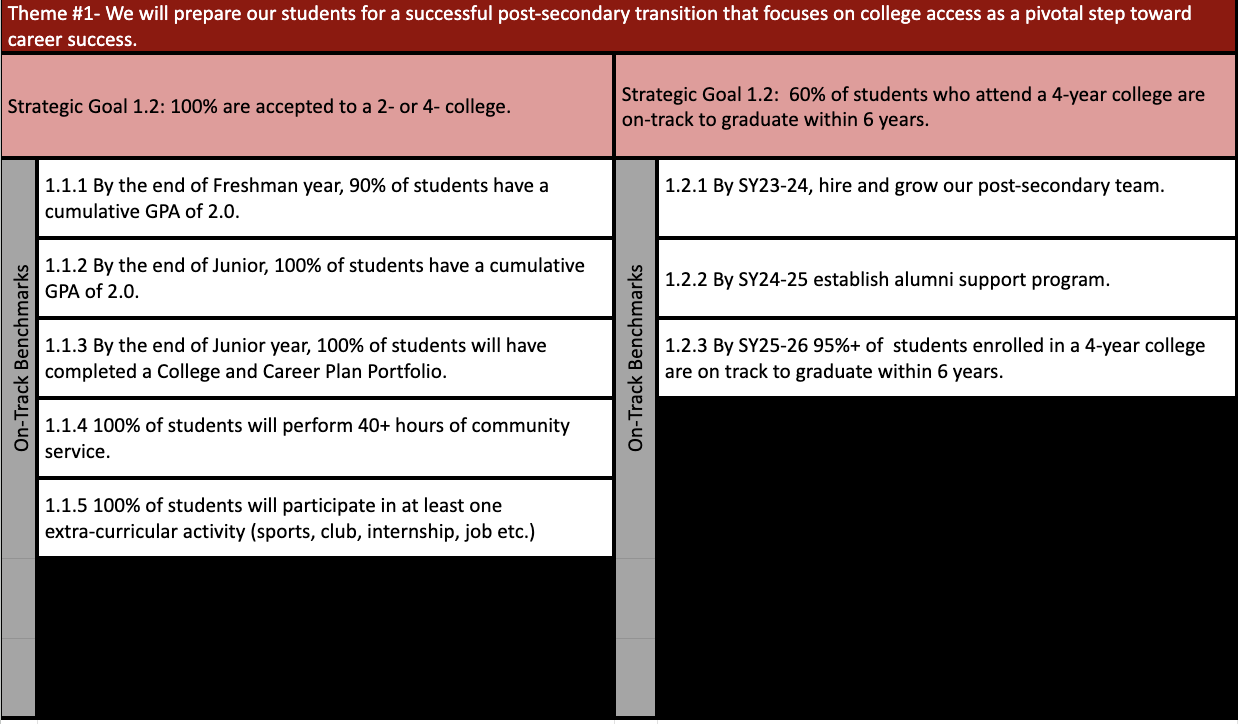 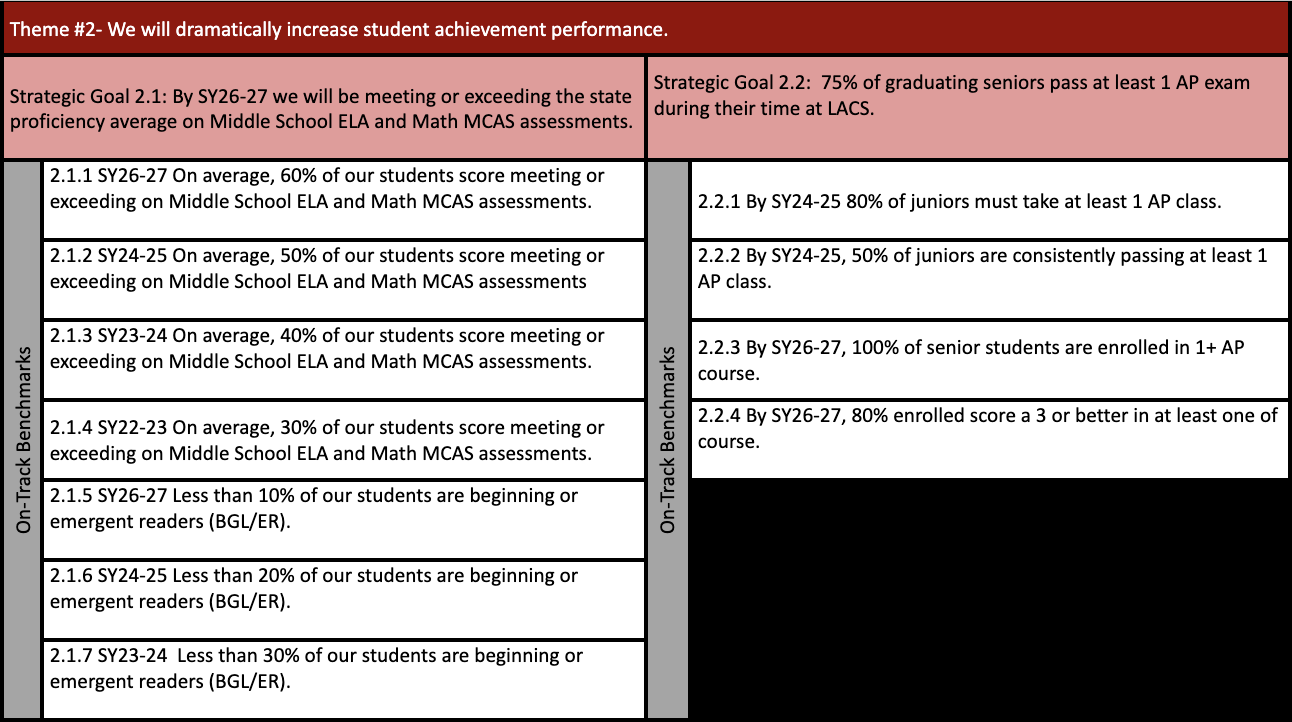 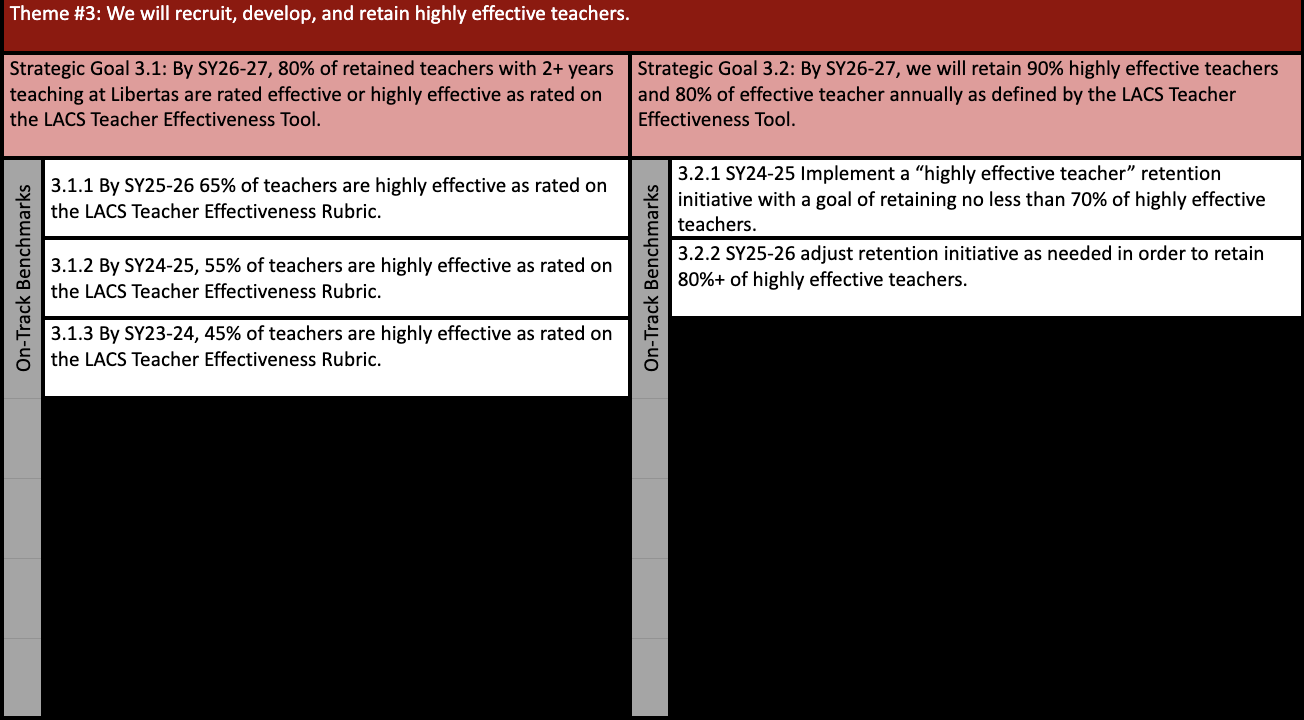 LACS Strategic Plan 2023-2027
While we know that schools are complex organizations and that a lot goes into running an effective school, the themes and goals outlined are the most mission-critical priorities over the next 4 years. We believe that by getting these three themes right, we will be one step closer to fulfilling our mission of preparing our students for post-secondary success.
[Speaker Notes: 448 is our target.]